CSE 410
Feb 4, 2020
Read the syllabus carefully!
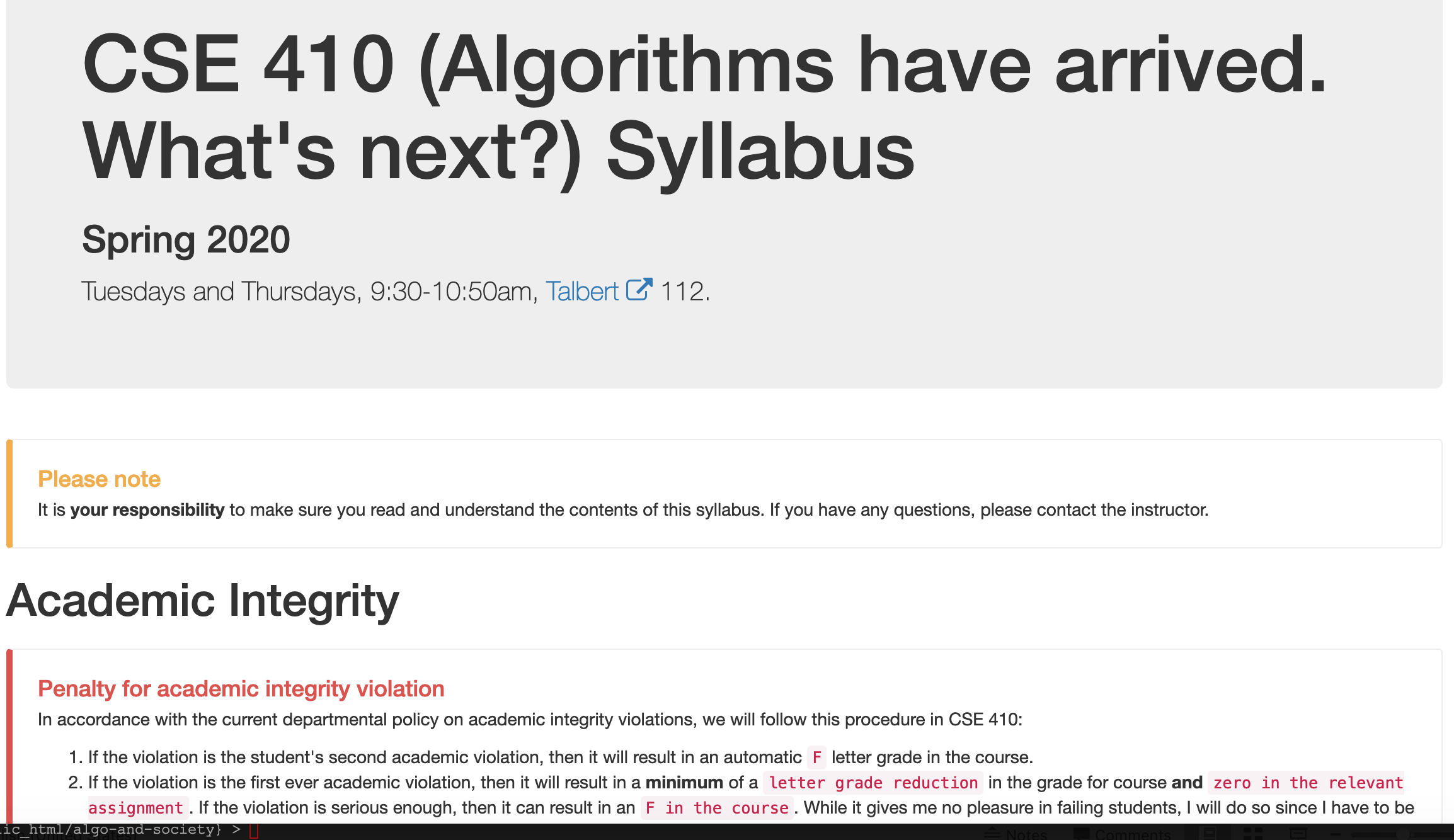 Office hours Fridays 3:30-4:20pm
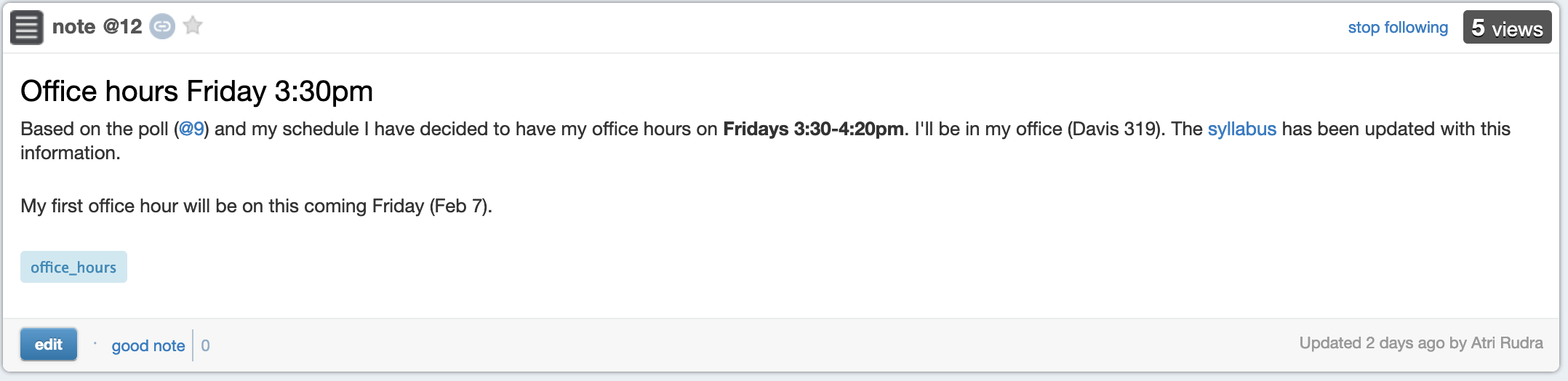 As I mentioned last lecture
If something does not make sense, it’s almost surely my fault!
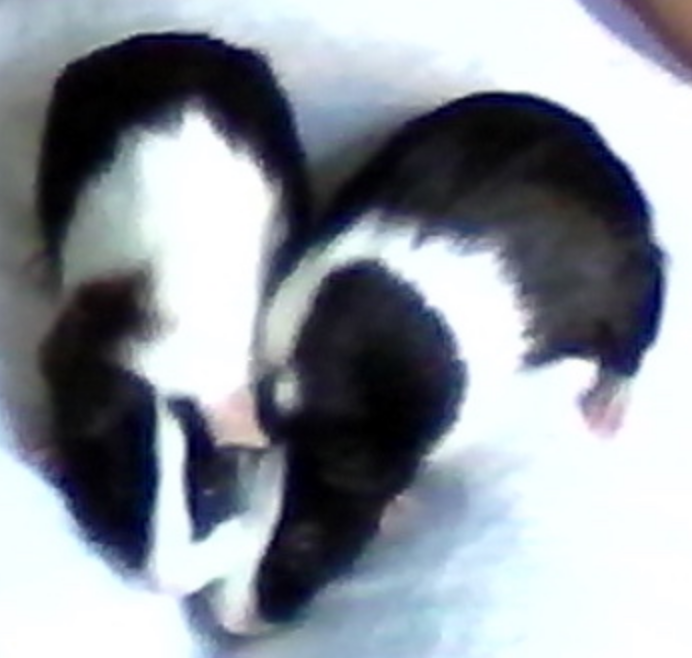 Feedback is greatly appreciated!
Due in the next couple of days
Wed 5pm: Discussion summary on Autolab
Th 5pm: Project choices due (via Google form)
Autolab accepting discussion summaries
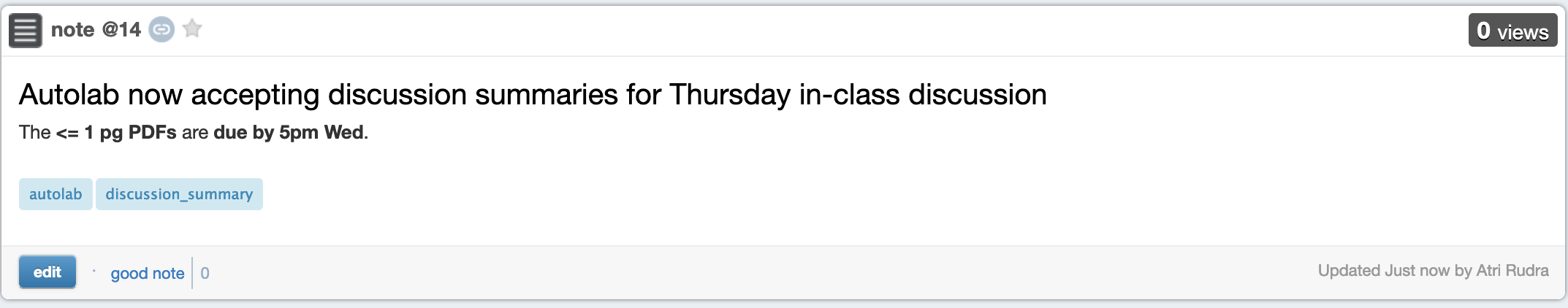 Proof reader volunteer?
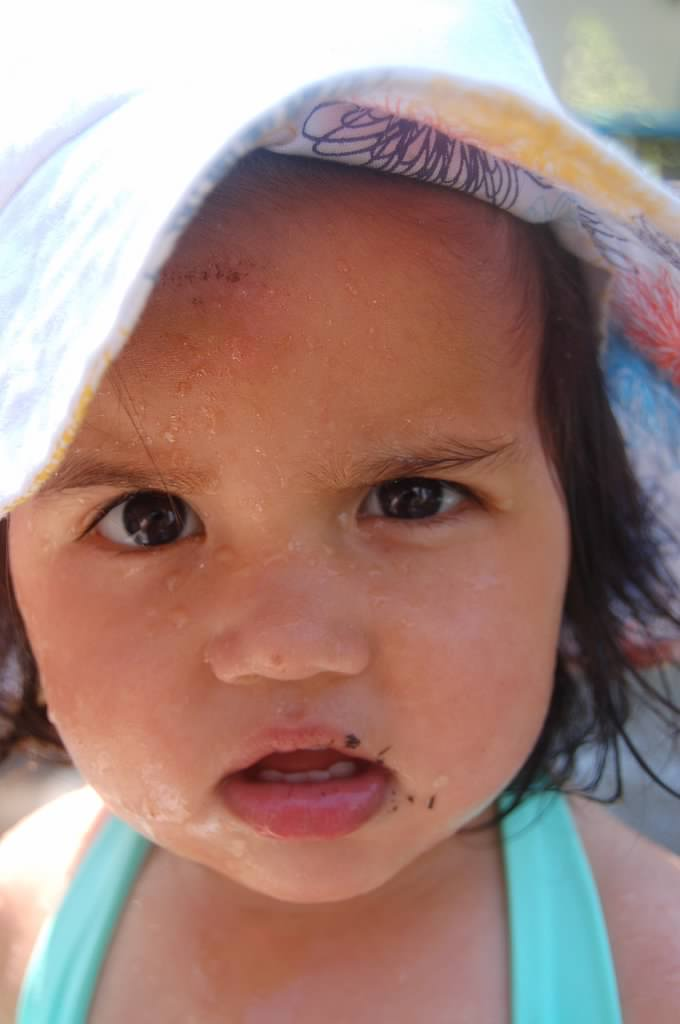 ?
Start with a Question
Collect data
Train model
Evaluate model
Deploy!
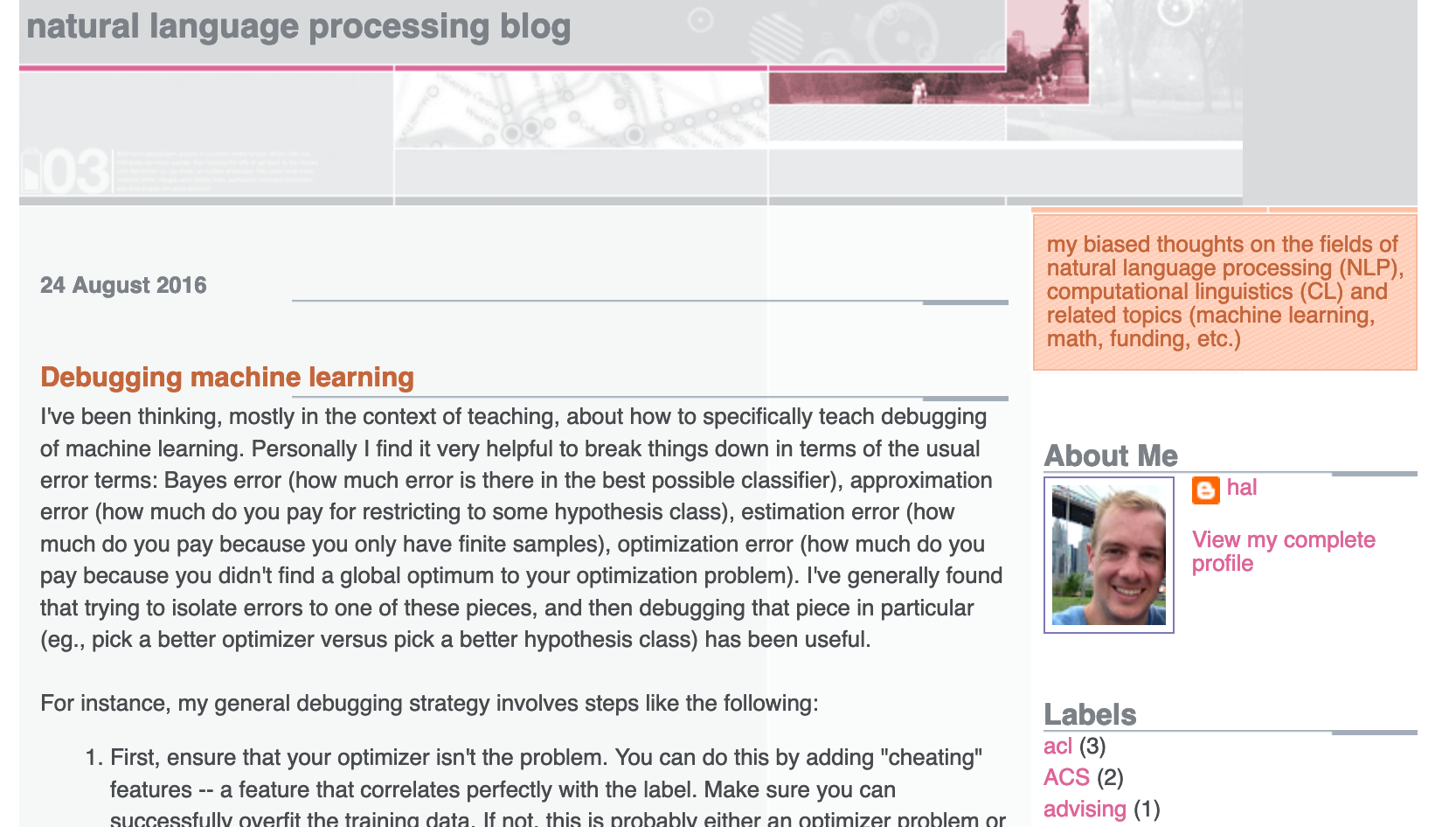 Real world goal
Real world mechanism
Learning problem
Data collection mechanism
Which data to collect?
Data representation
Target class/model
Deploy!
Evaluate error
Predict on test data
Model training
Training data set
Putting society back in
Real world goal
Real world mechanism
Learning problem
Data collection mechanism
Which data to collect?
Data representation
Target class/model
Society
Deploy!
Evaluate error
Predict on test data
Model training
Training data set
Not the only ML+society pipeline in town
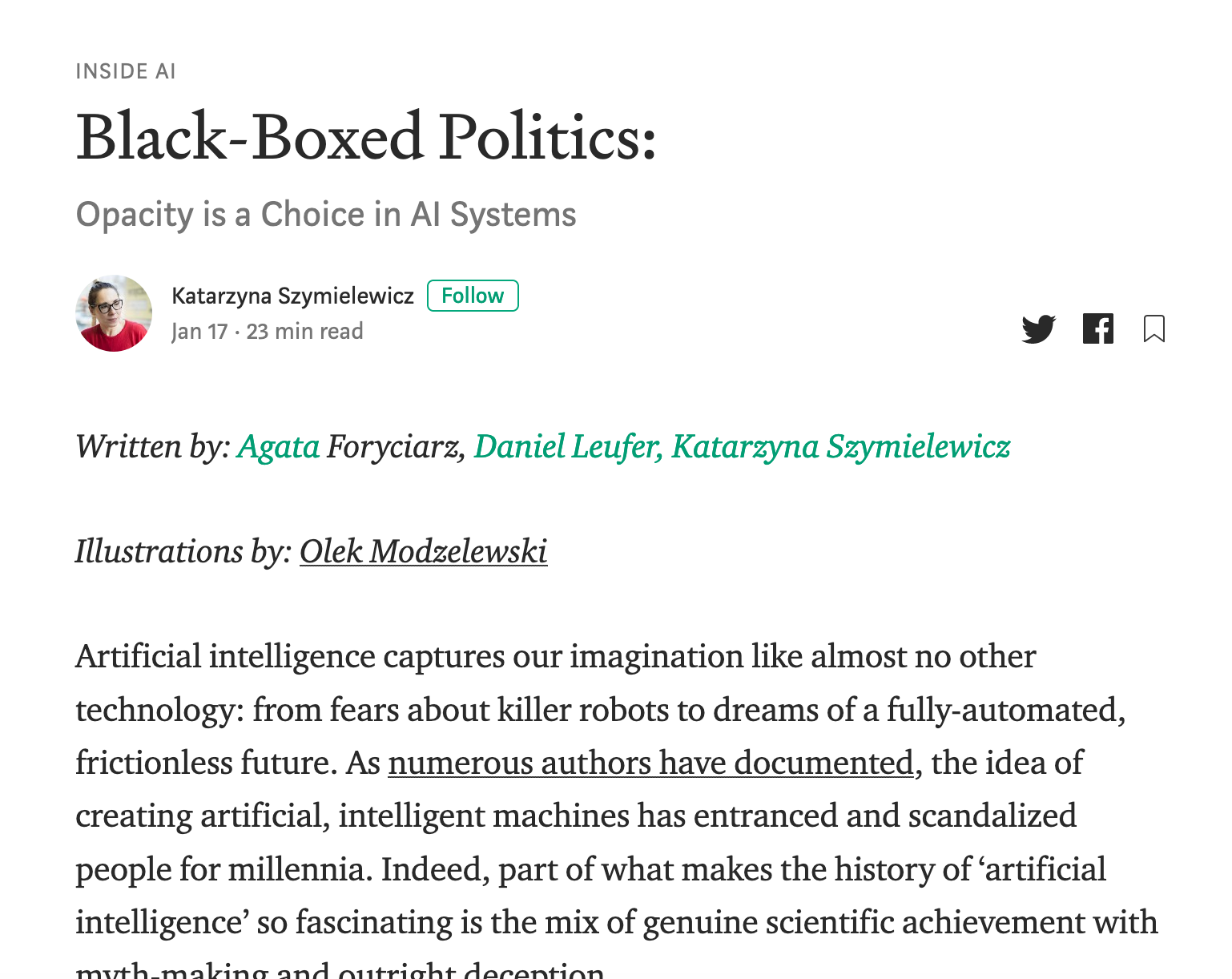 Not the only ML+society pipeline in town
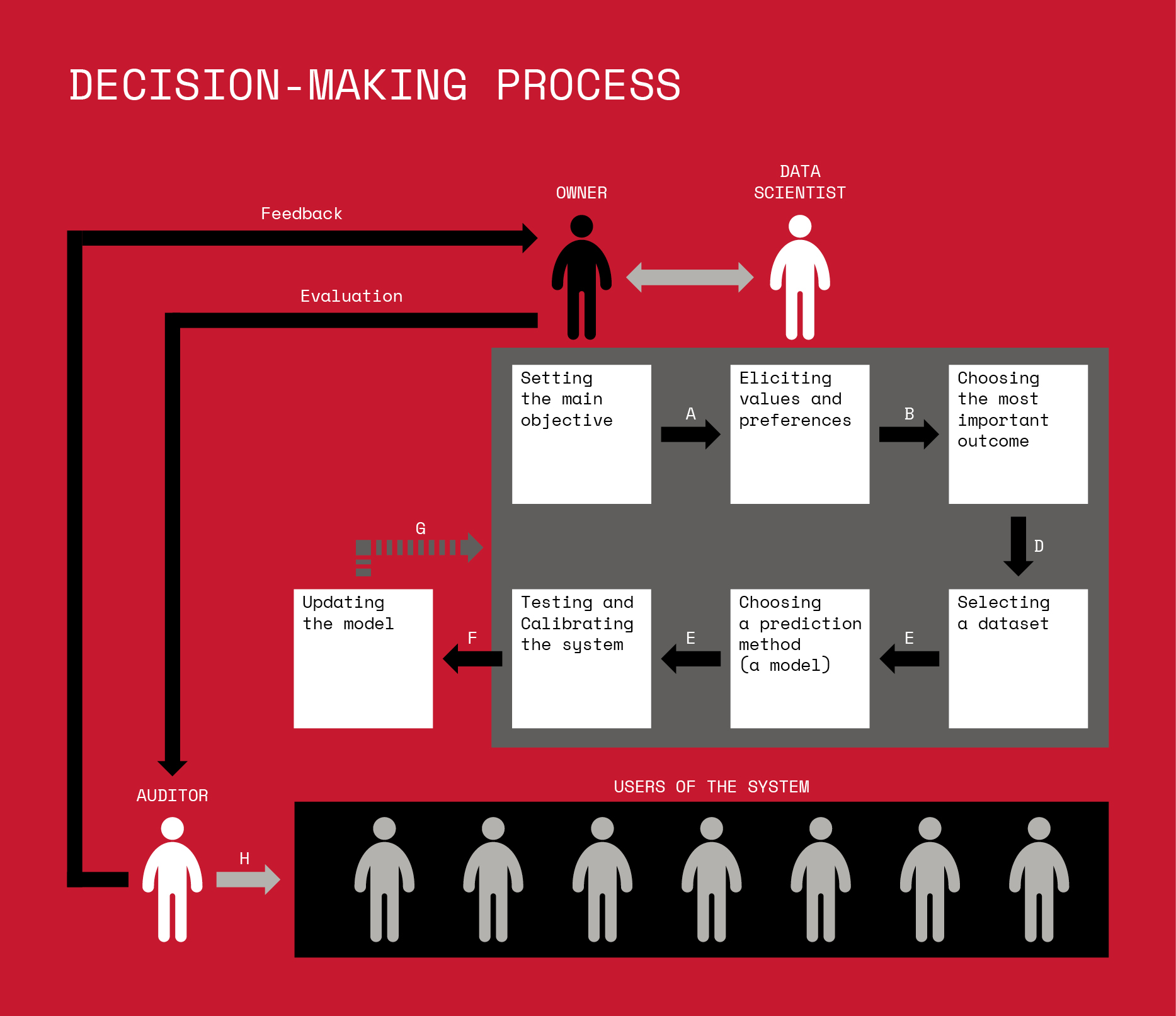 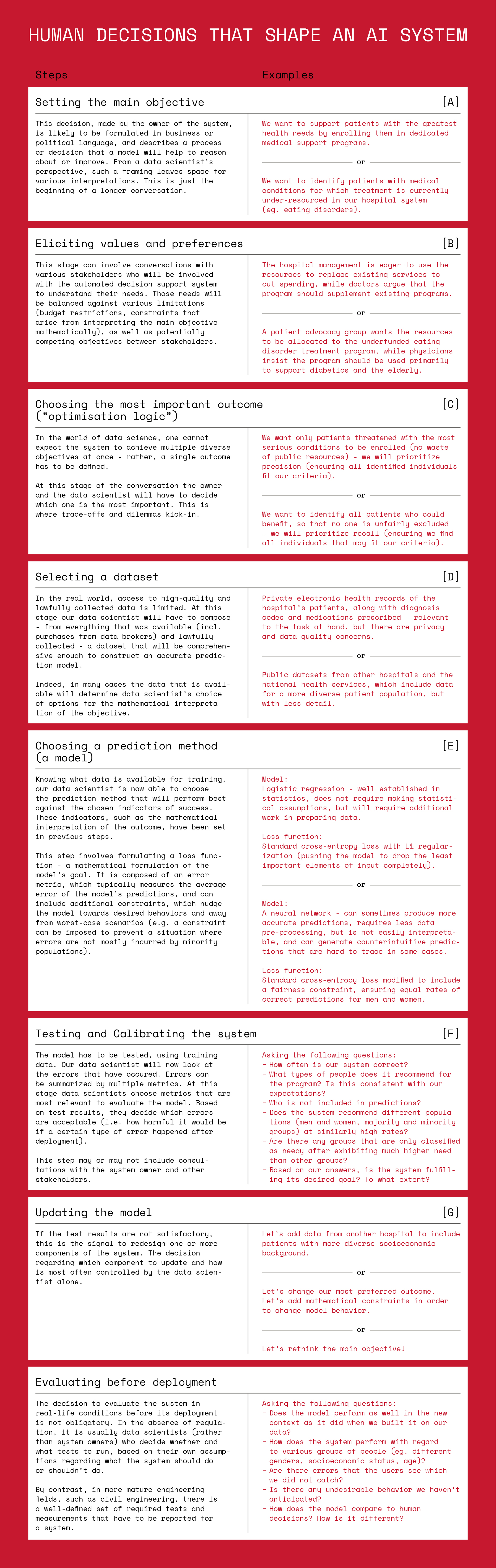 A walkthrough
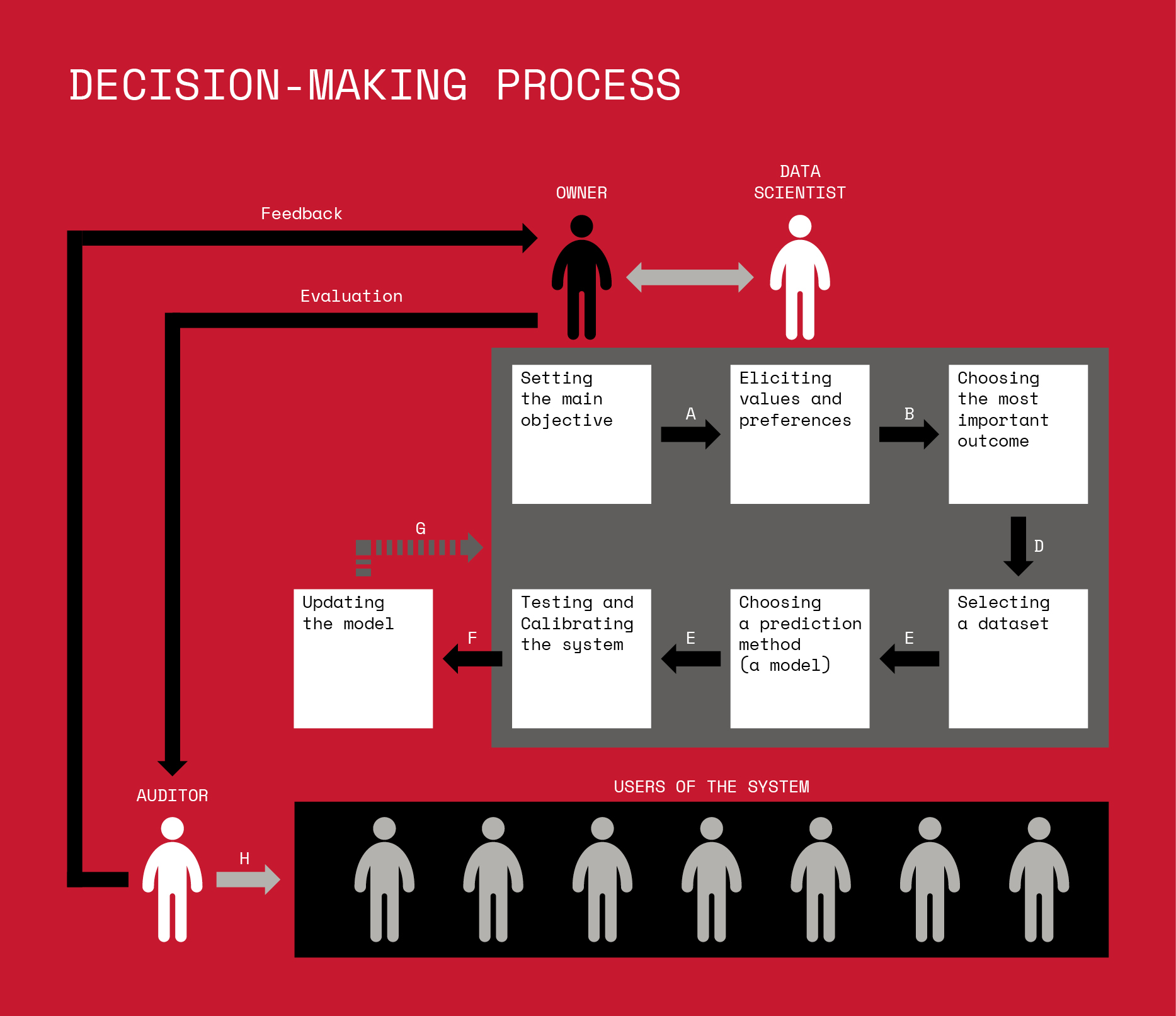 Walkthrough from last time
Real world goal
Real world mechanism
Learning problem
Data collection mechanism
Which data to collect?
Data representation
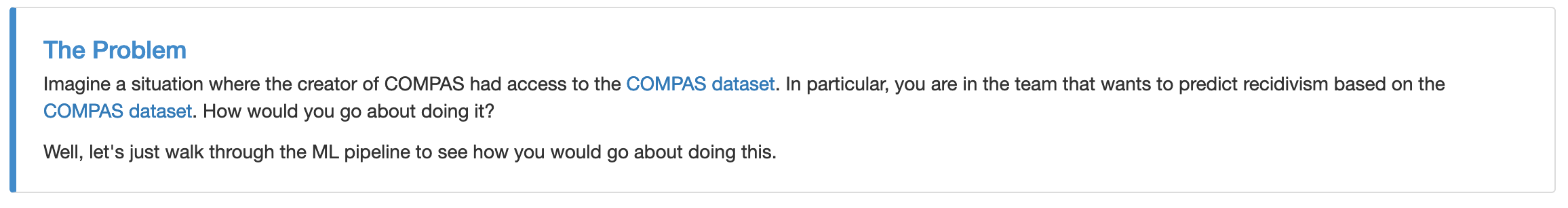 Target class/model
Deploy!
Evaluate error
Predict on test data
Model training
Training data set
Real world goal
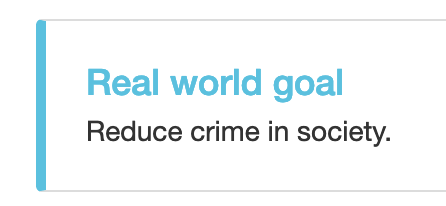 Real world goal
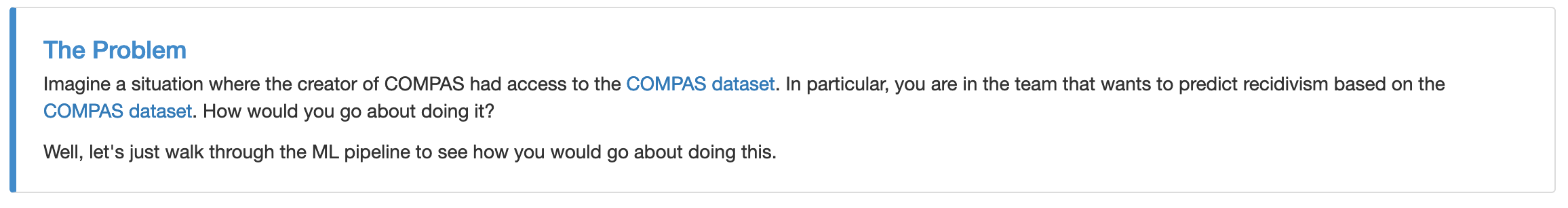 Real world mechanism
Real world goal
Real world mechanism
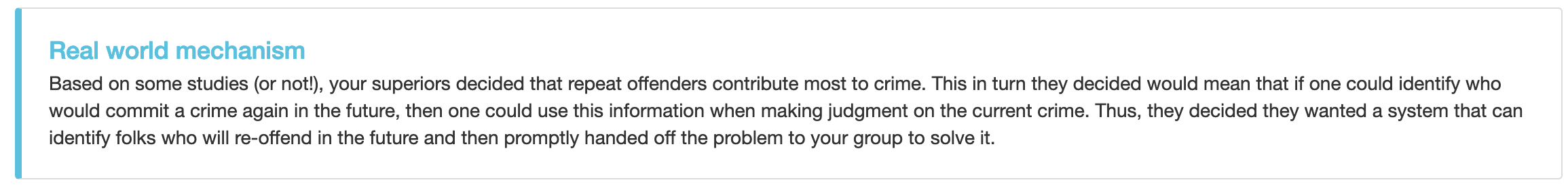 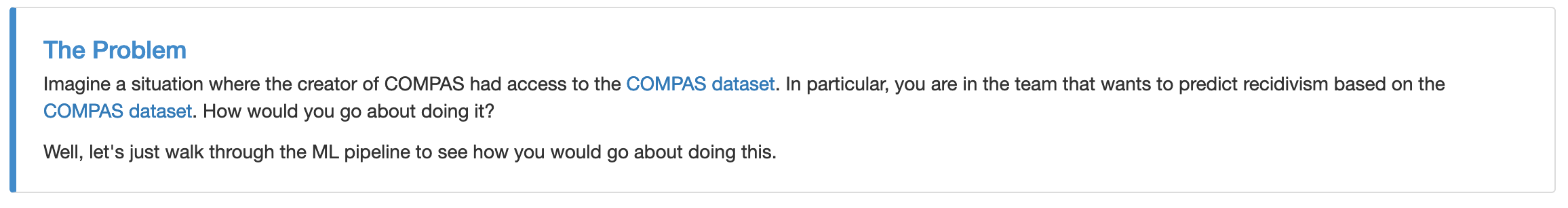 Learning problem
Target variable might not be obvious in other scenarios!
Real world goal
Real world mechanism
Learning problem
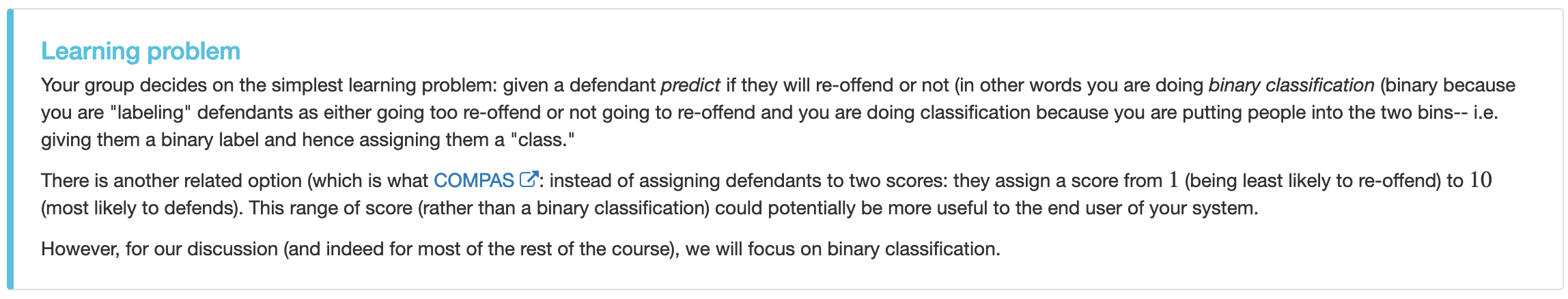 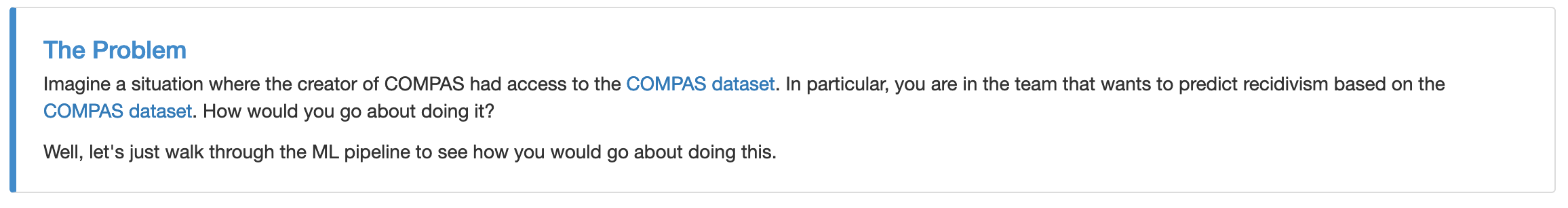 Data collection mechanism
Real world goal
Real world mechanism
Learning problem
Data collection mechanism
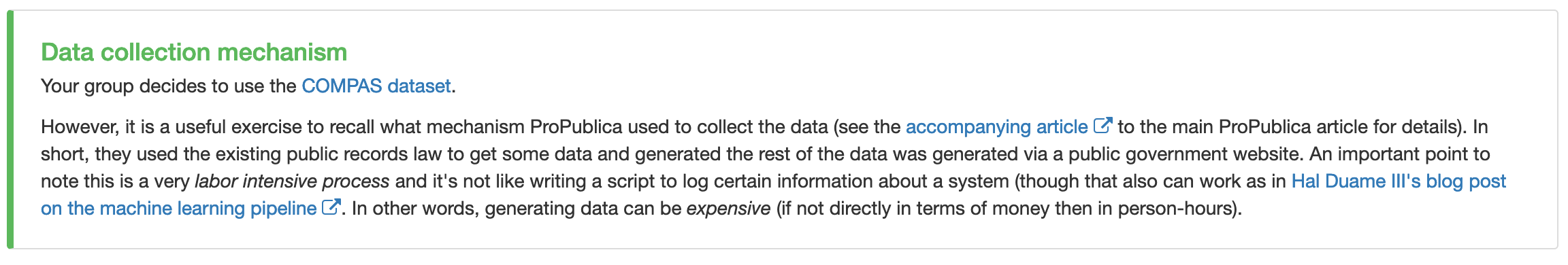 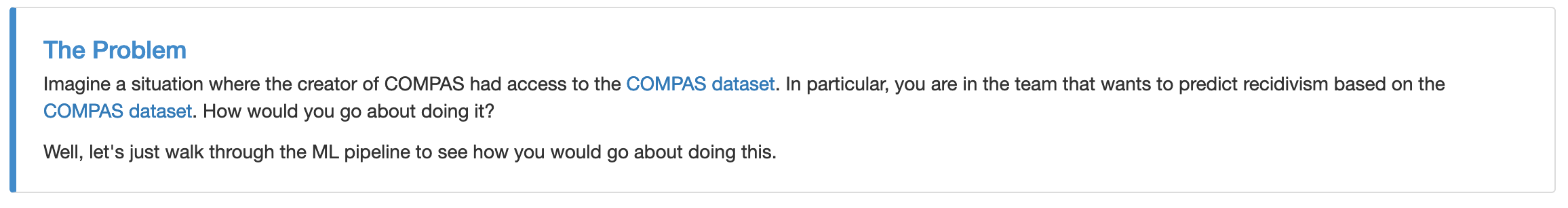 Which data to collect?
Real world goal
Real world mechanism
Learning problem
Data collection mechanism
Which data to collect?
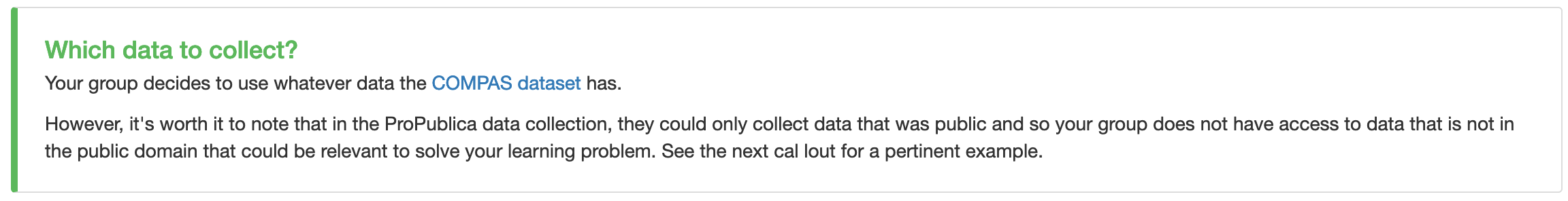 Data representation
Real world goal
Real world mechanism
Learning problem
Data collection mechanism
Which data to collect?
Data representation
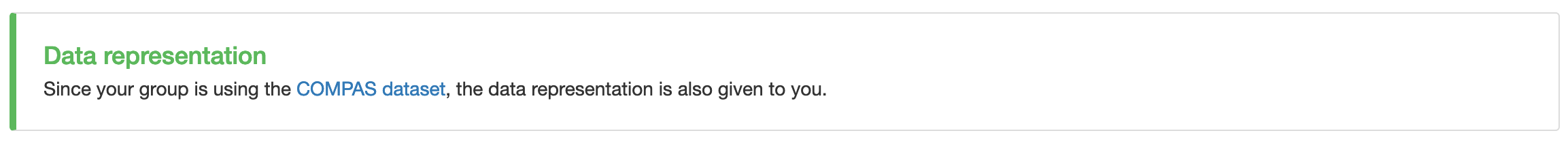 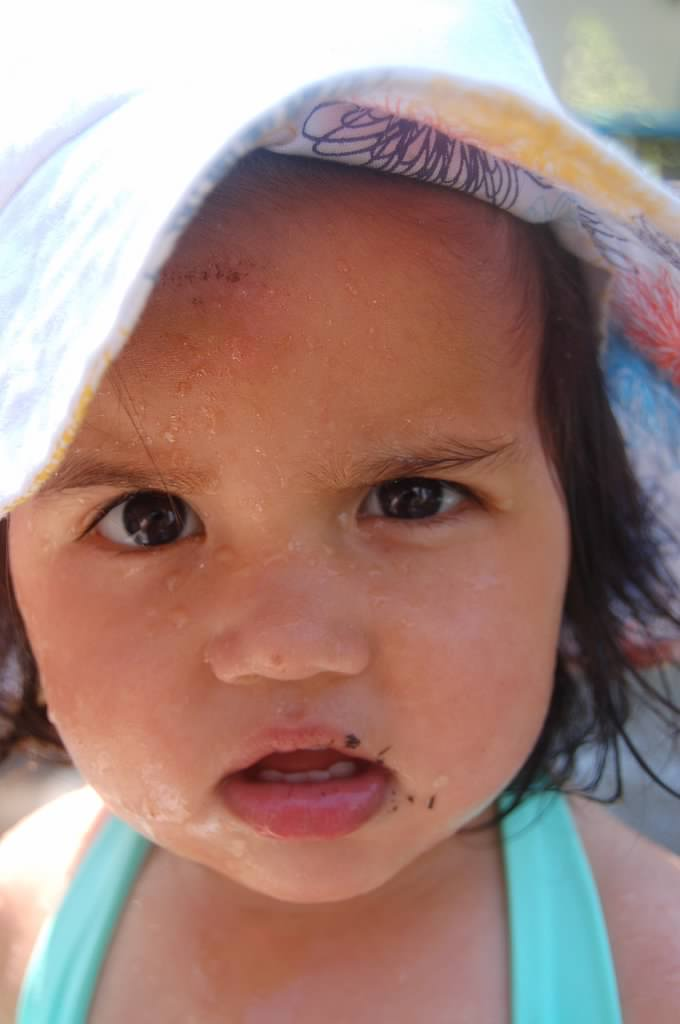 ?
Target class/model
Real world goal
Real world mechanism
Learning problem
Data collection mechanism
Which data to collect?
Data representation
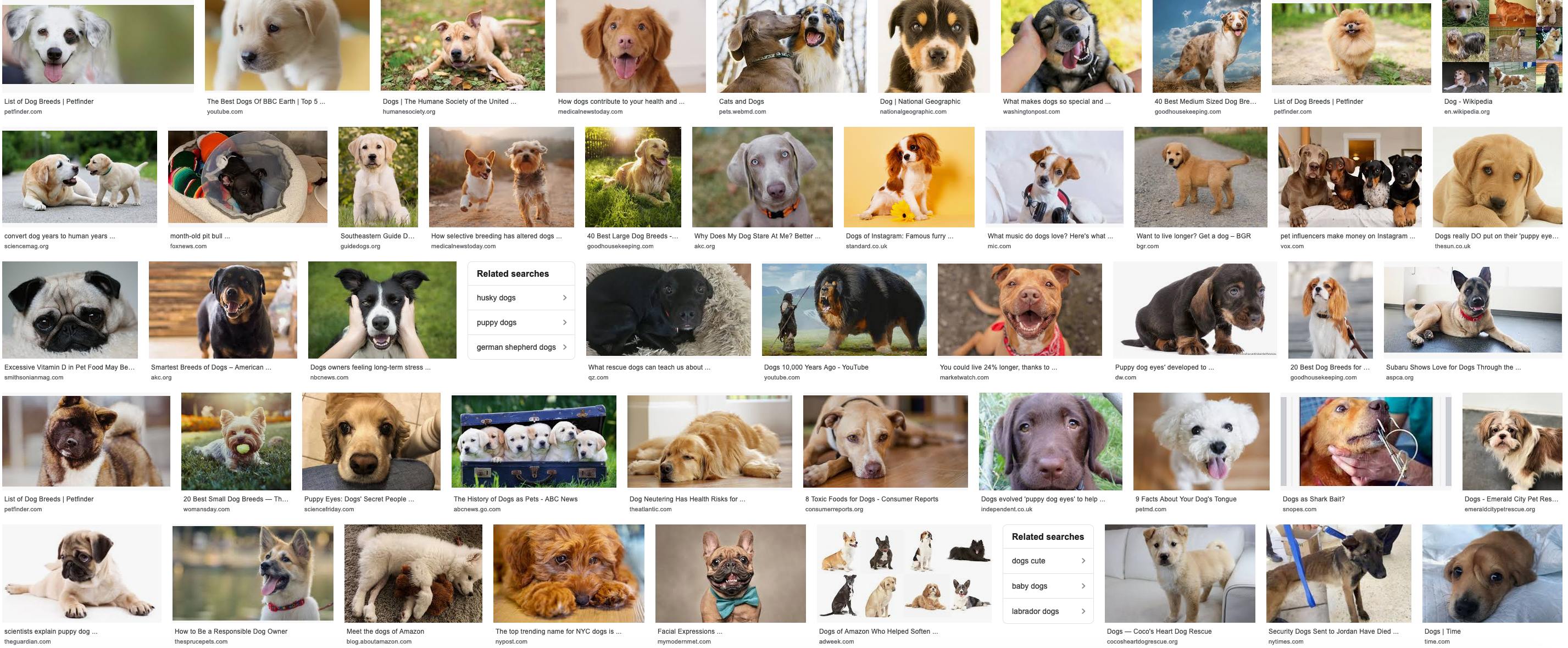 dog
Target class/model
f
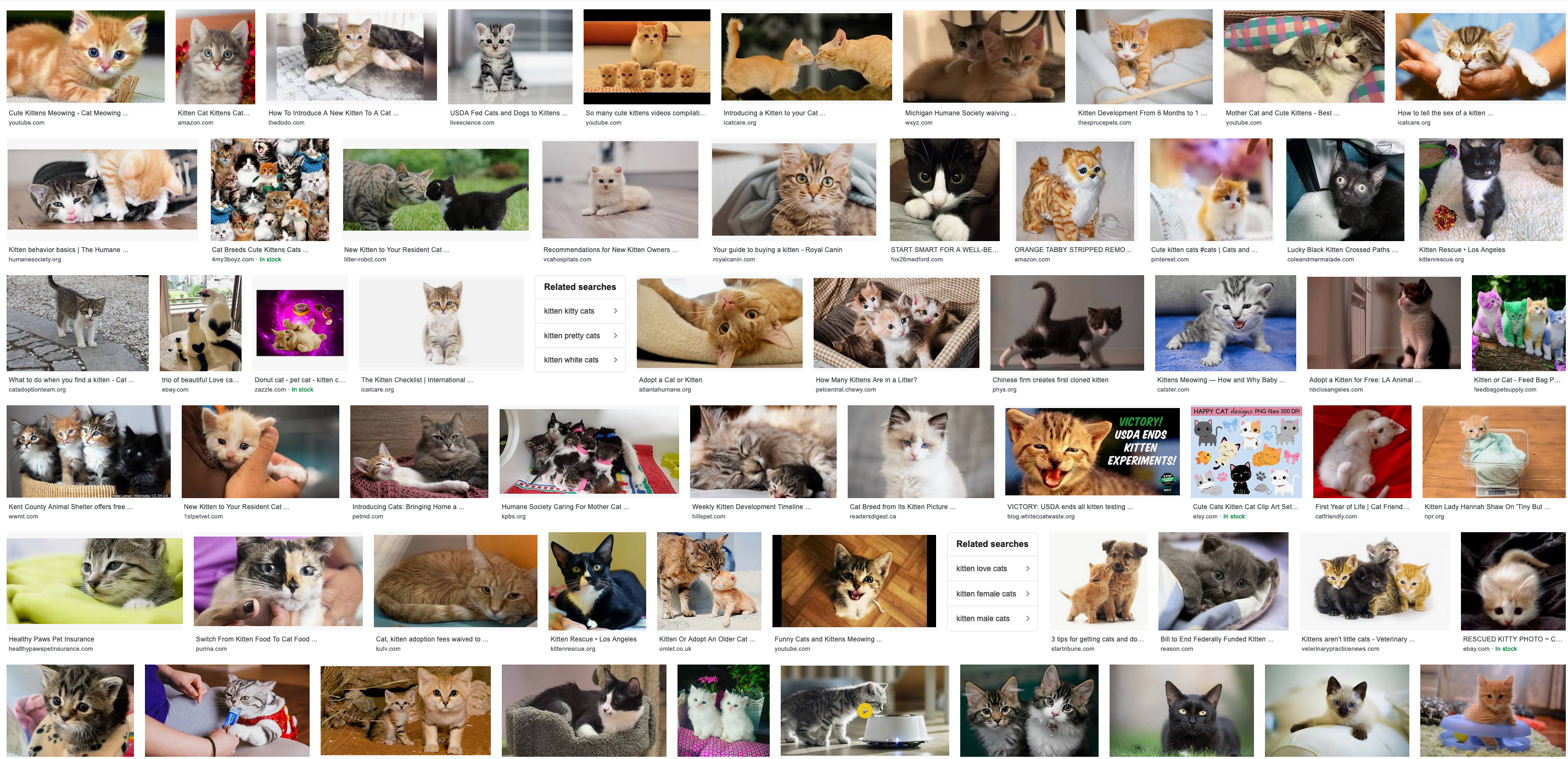 Linear models
cat
Cartoon of how linear model works
Can you find a “better” line?
Training data set
Real world goal
Real world mechanism
Learning problem
Data collection mechanism
Which data to collect?
Data representation
Target class/model
Training data set
Pick (random) half of the dataset
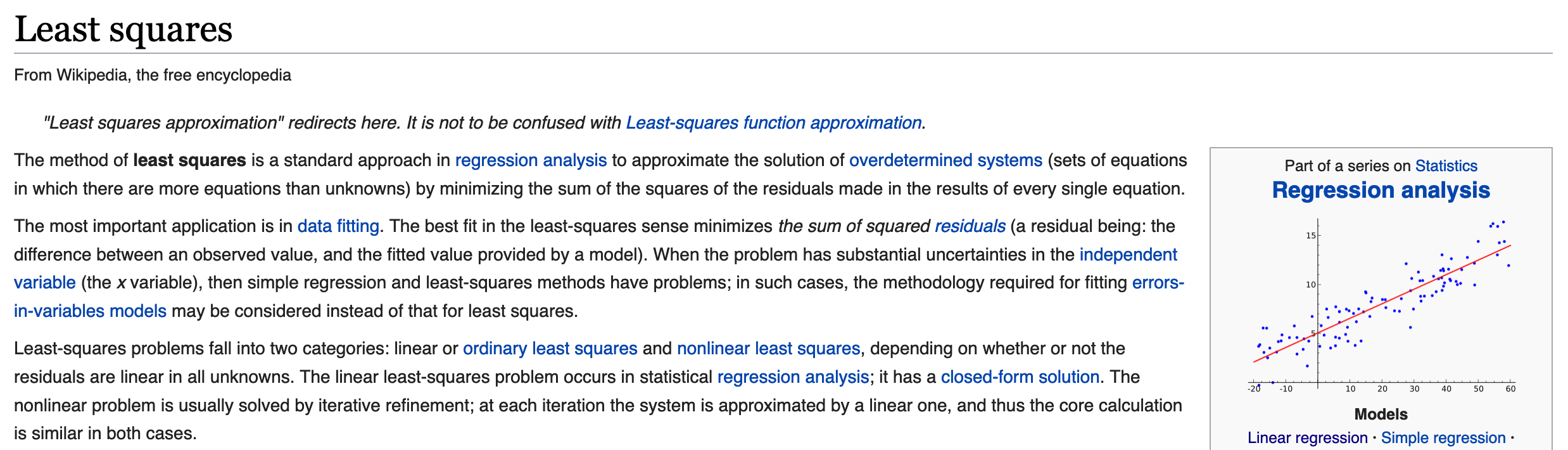 Model training
Real world goal
Real world mechanism
Learning problem
Data collection mechanism
Which data to collect?
Data representation
Target class/model
Model training
Training data set
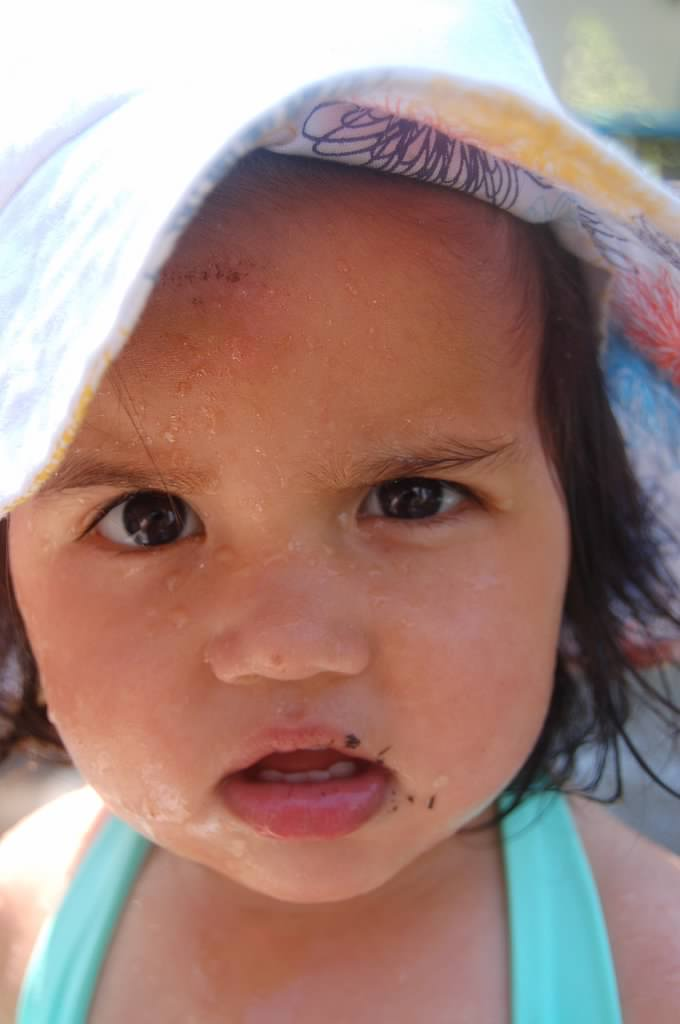 ?
Predict on test data
Real world goal
Real world mechanism
Learning problem
Data collection mechanism
Which data to collect?
Data representation
Target class/model
Predict on test data
Model training
Training data set
Evaluate error
Real world goal
Real world mechanism
Learning problem
Data collection mechanism
Which data to collect?
Data representation
Target class/model
Evaluate error
Predict on test data
Model training
Training data set
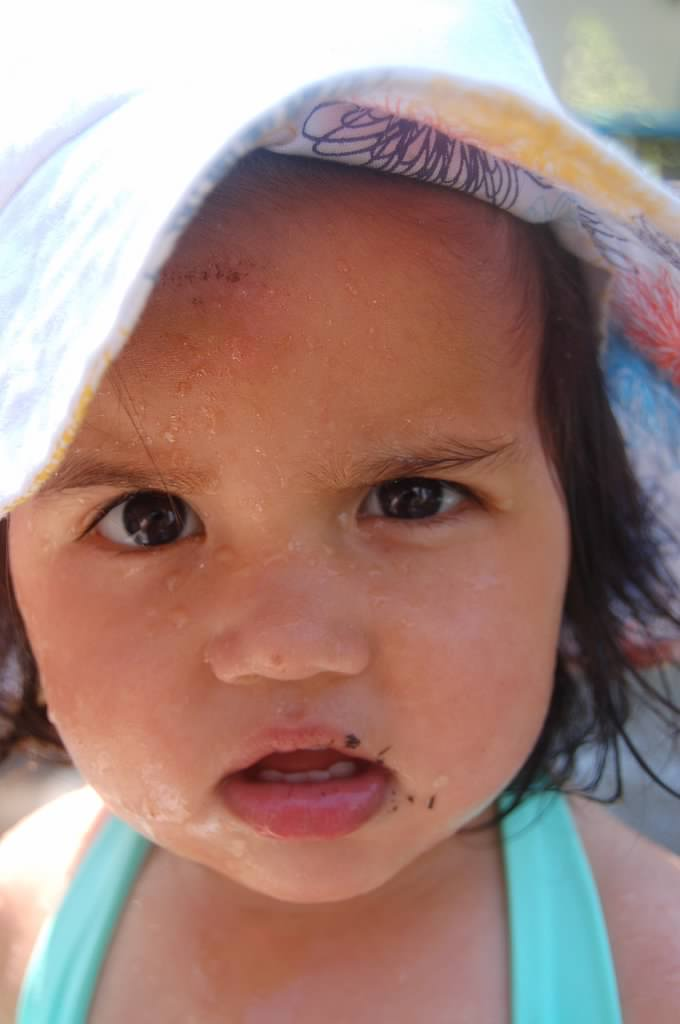 ?
Relation to problem statement
Real world goal
Real world mechanism
Learning problem
Data collection mechanism
Which data to collect?
Data representation
Target class/model
Problem independent techniques
Evaluate error
Predict on test data
Model training
Training data set
Three problems to consider
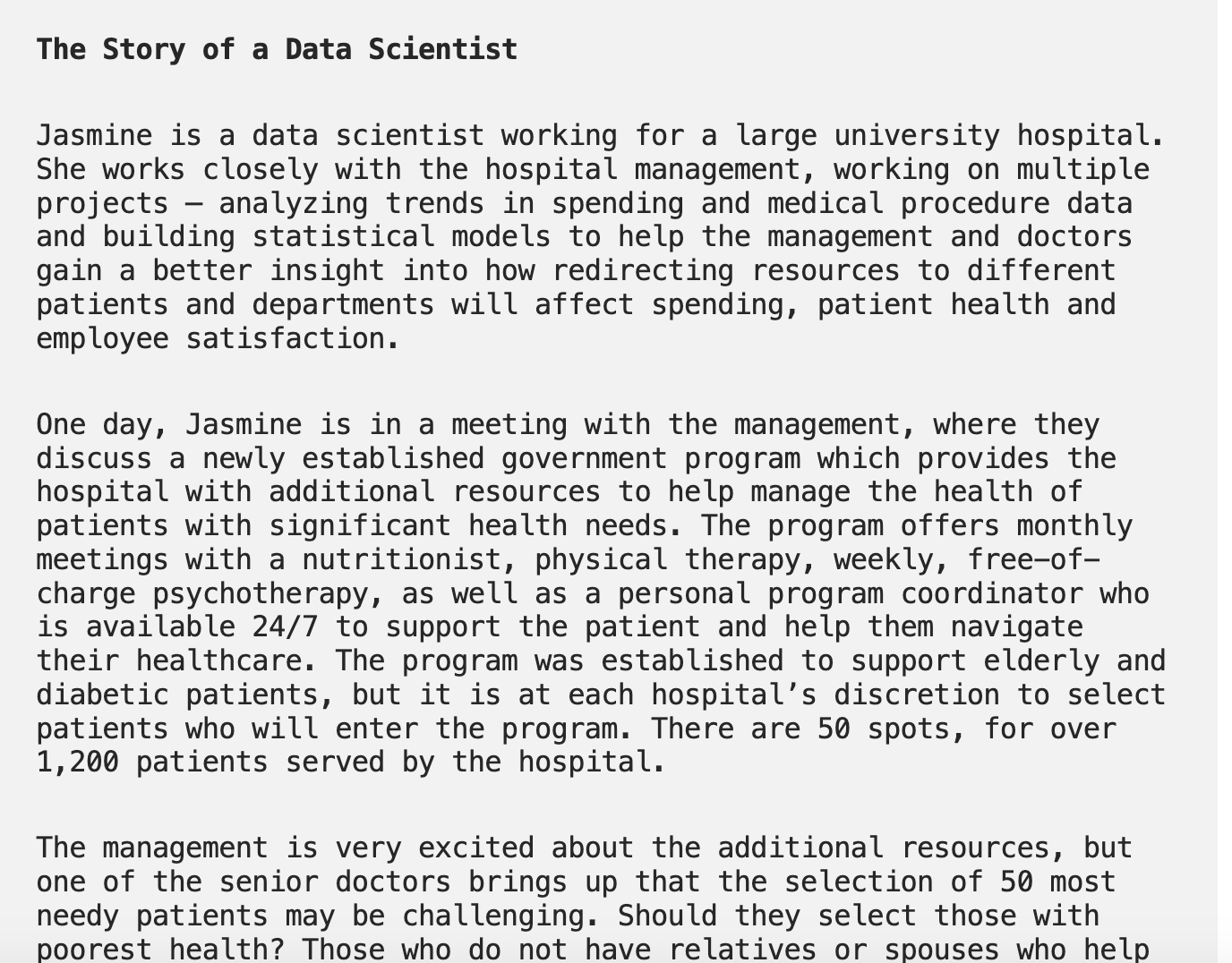 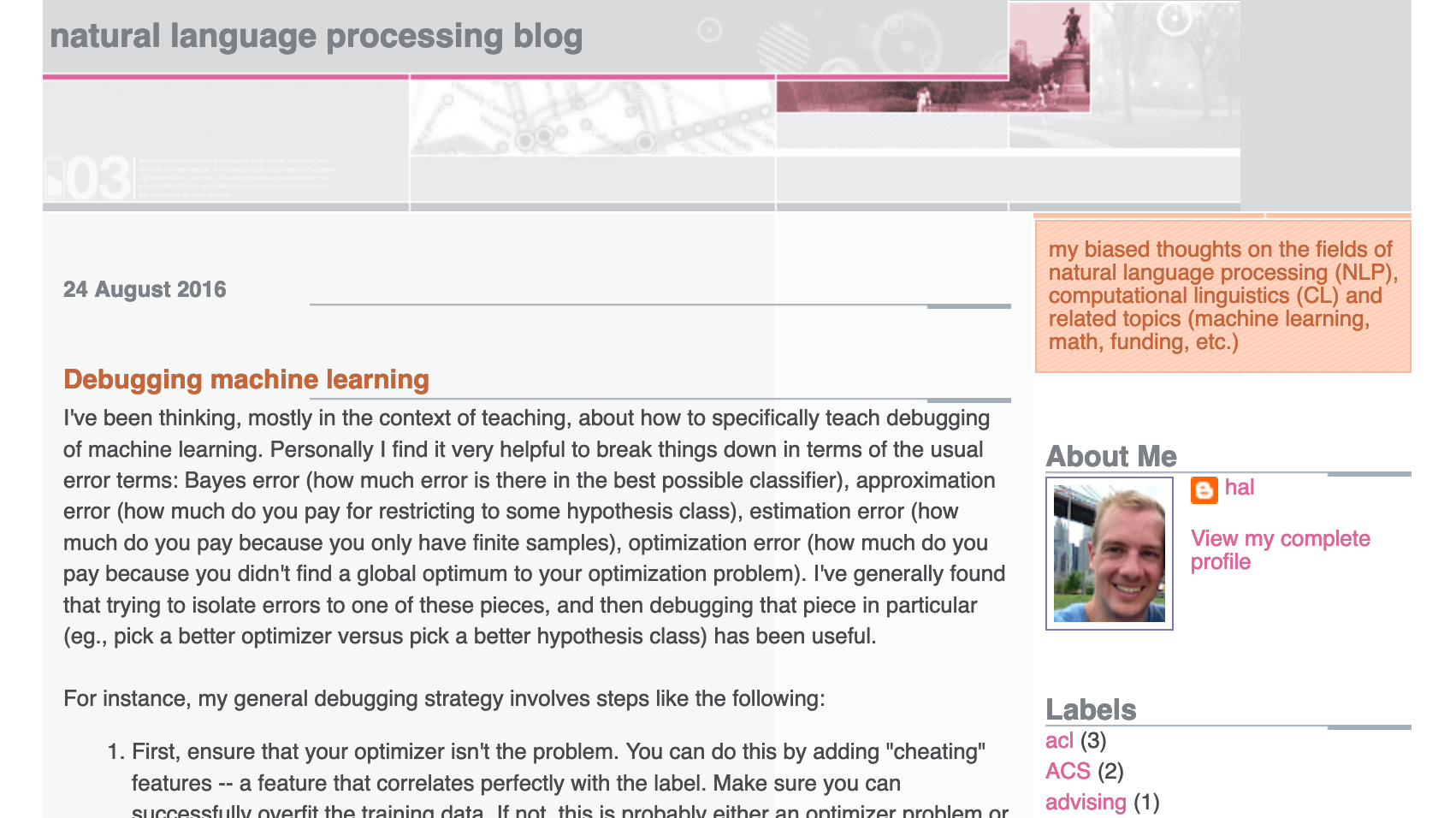 Ad display example
Hospital trying to utilize new govt program
Third example: YOU decide!
Real world goal
Real world goal
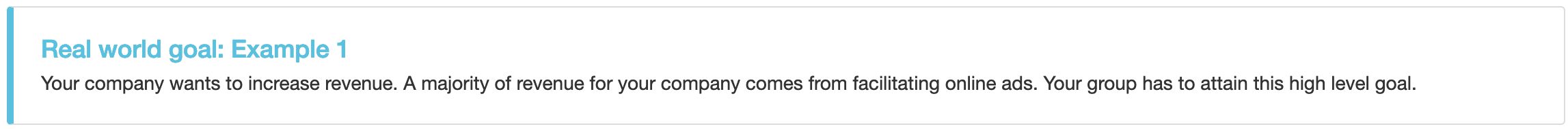 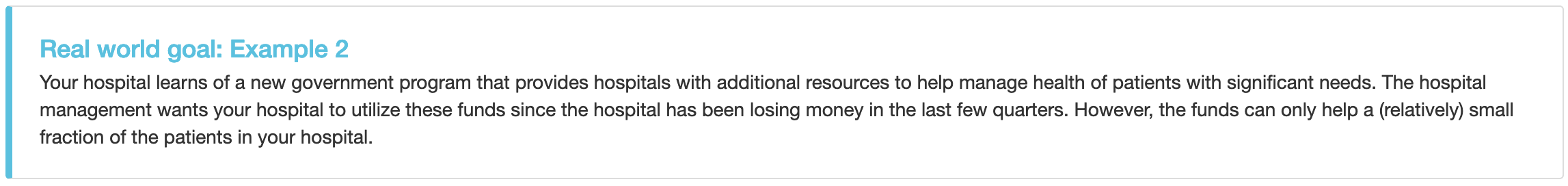 Real world goal: Your choice
Real world goal
Improve user experience for Stampede buses: 1
Figure out which laptop to buy?: 3
Figure out where to live as a student: 3
Figure out how to improve student’s class experience: 2
Improve students’ success in getting scholarships:  4
Improve on-campus parking: 3
Figure out how to improve instructor’s class experience:  2
Real world goal: General thoughts
Real world goal
This step generally done at higher management level
Translating this into something concrete needs remaining steps
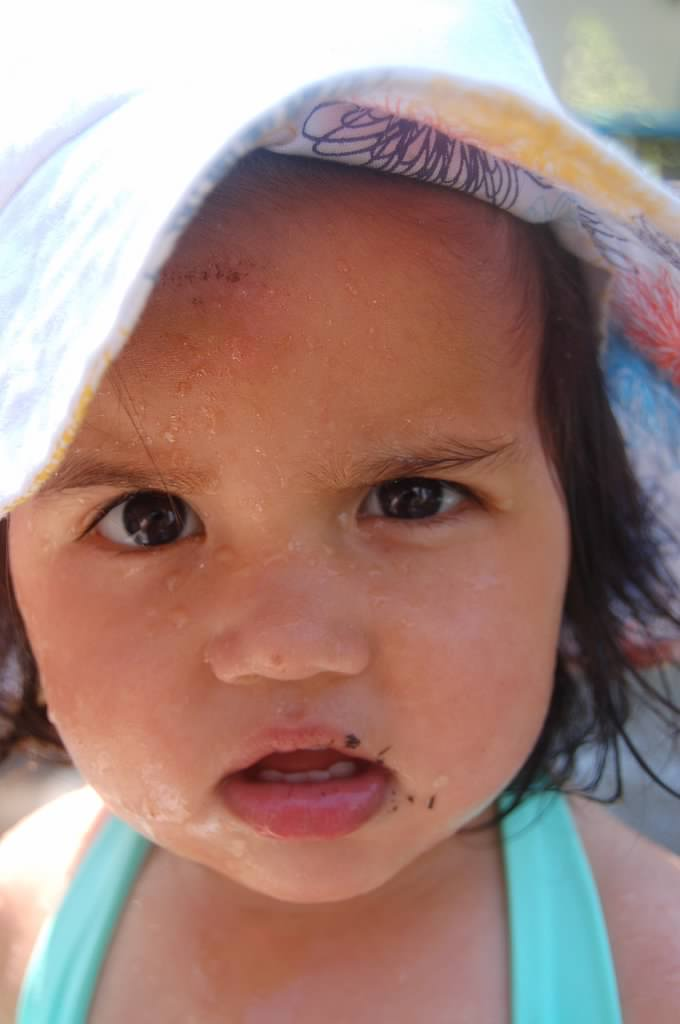 ?
Real world mechanism
Real world goal
Real world mechanism
After the break
Real world mechanism
Real world goal
Real world mechanism
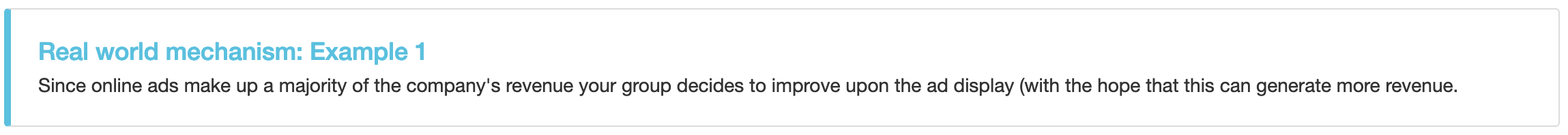 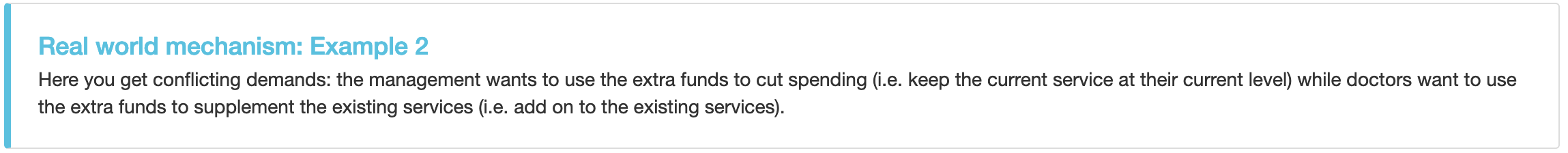 Real world mechanism: Your choice
Improve students’ success in getting external scholarships
Real world goal
Real world mechanism
Improve student access to mentor (to help with the application process): 4
Improve student awareness of existing scholarships: 4
Identify students who are likely to win a scholarship
Motivate students to actually apply: 2
Make it easier to get scholarships: 4
Real world mechanism: General thoughts
Is improving  ad display the best option?
Real world goal
Real world mechanism
ALWAYS question if the mechanism captures well the real life goal
Doctors vs. management in Example 2
There can be competing/incompatible mechanisms
CONVENIENCE trap!
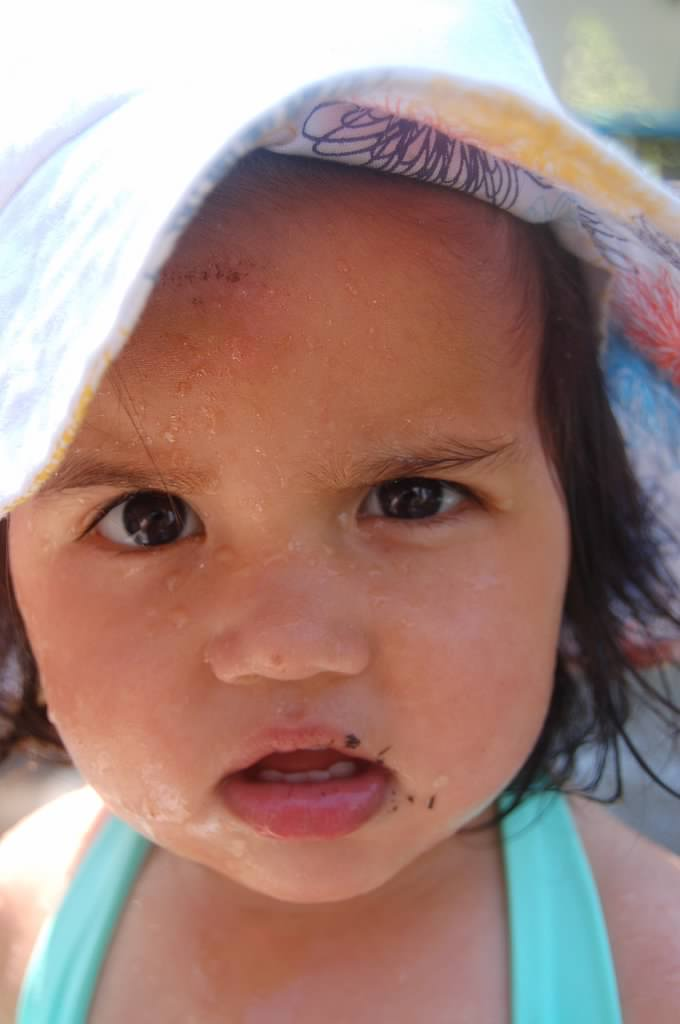 ?
Pass phrase for today: Kate Crawford
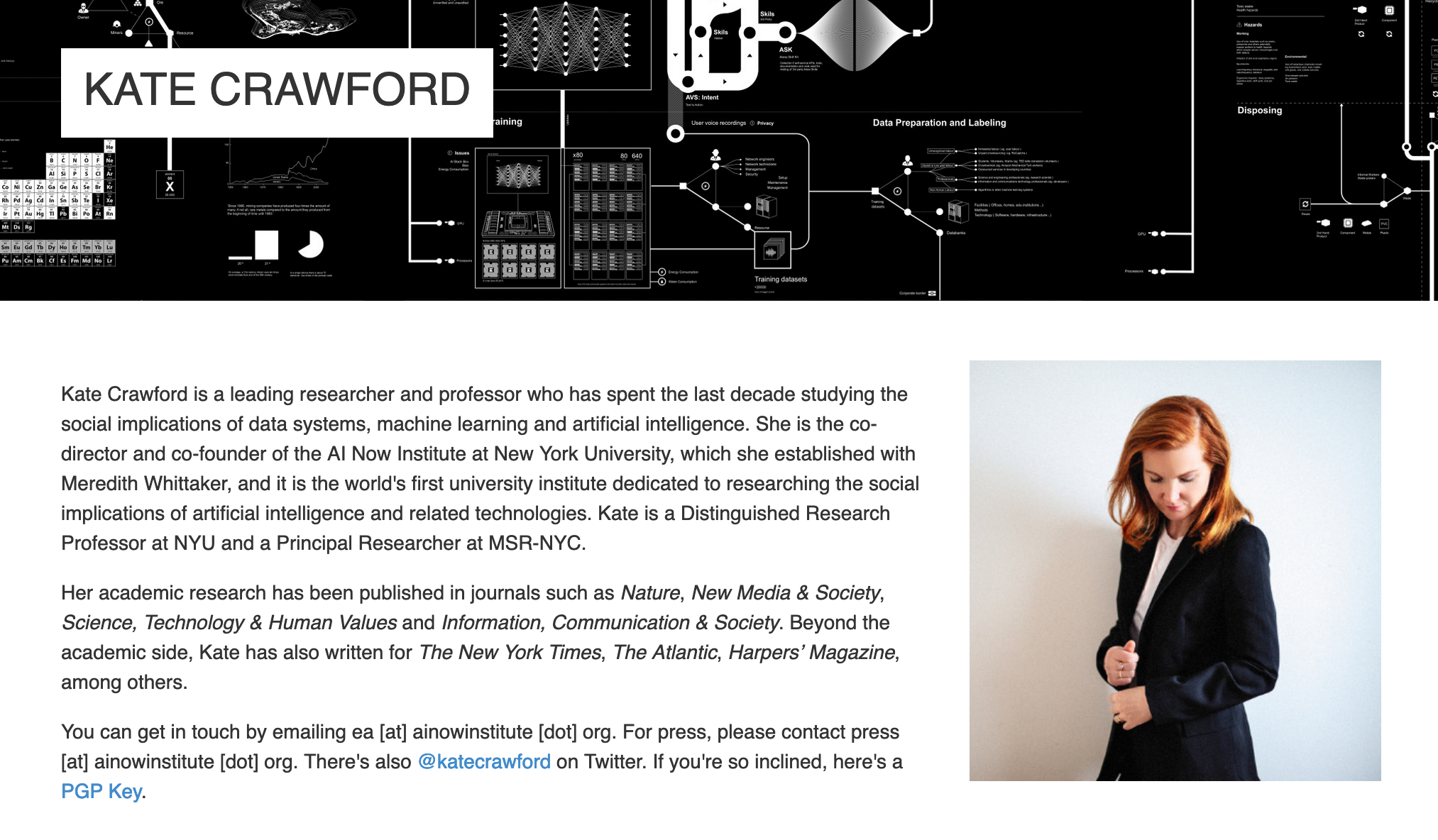 Learning problem
Real world goal
Real world mechanism
Learning problem
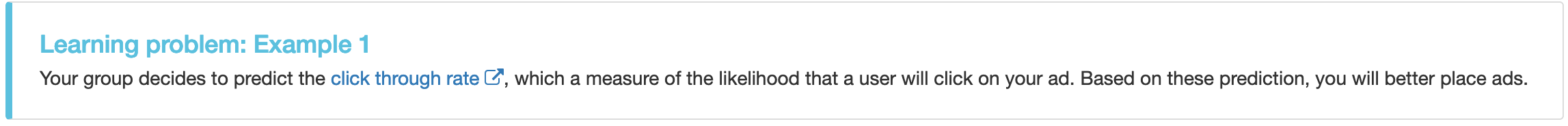 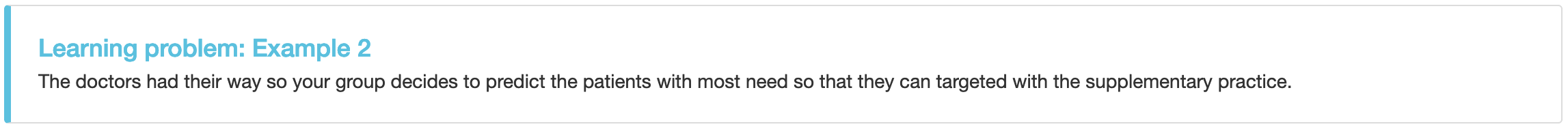 Learning problem: Your choice
Real world goal
Real world mechanism
Learning problem
Identify students who are likely to win a scholarship
Predict which students will win scholarships (to max total scholarships): 5
Figure out what makes a student competitive
Determine which students are interested in applying: 3
Predict which students will win prestigious scholarships: 3
Learning problem: General thoughts
Decide NOT to use learning
Real world goal
Real world mechanism
Learning problem
Use of proxies for the real target  variable
Some has to decide between competing target variables
Choosing the learning problem can have big consequence!
Convenience trap
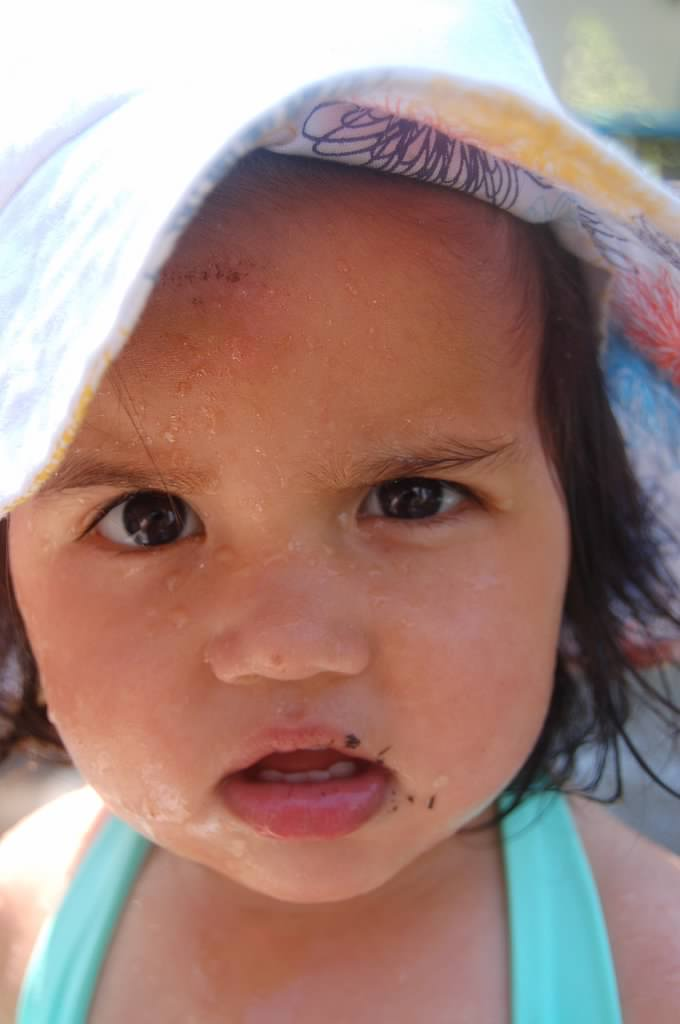 ?
Data collection mechanism
Real world goal
Real world mechanism
Learning problem
Data collection mechanism
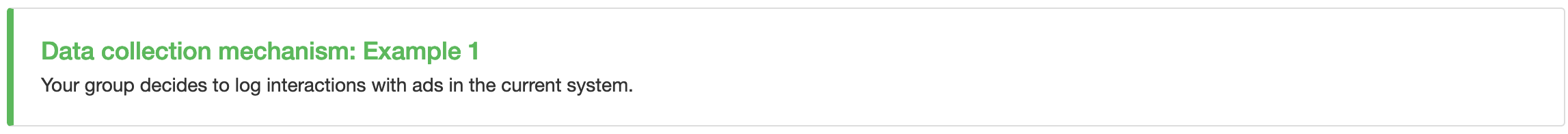 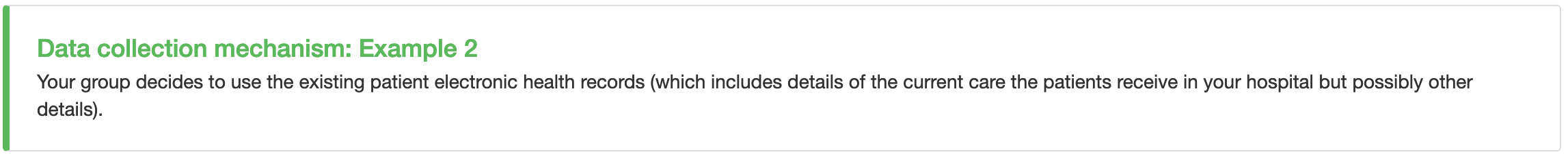 Data collection mechanism: Your choice
Real world goal
Real world mechanism
Learning problem
Data collection mechanism
Data collection mechanism: general thoughts
Real world goal
Real world mechanism
Learning problem
Data collection mechanism
Concept/distribution drift
Privacy can be a concern
Data collection mechanism: Data doesn’t exist
Real world goal
Real world mechanism
Learning problem
Data collection mechanism
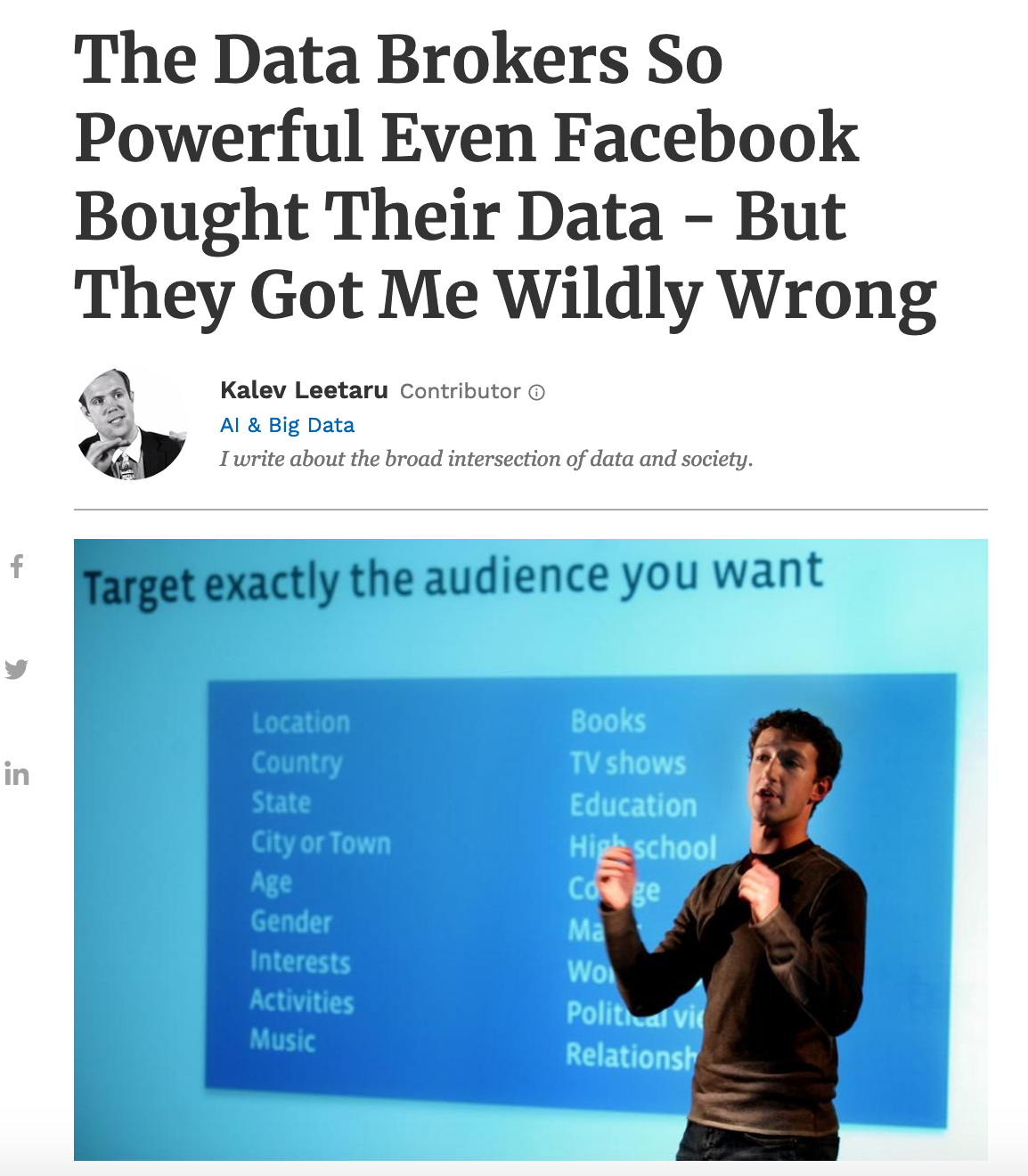 Potential issues?
Use 3rd party data brokers
Data collection mechanism: Data doesn’t exist
Real world goal
Real world mechanism
Learning problem
Data collection mechanism
Run surveys
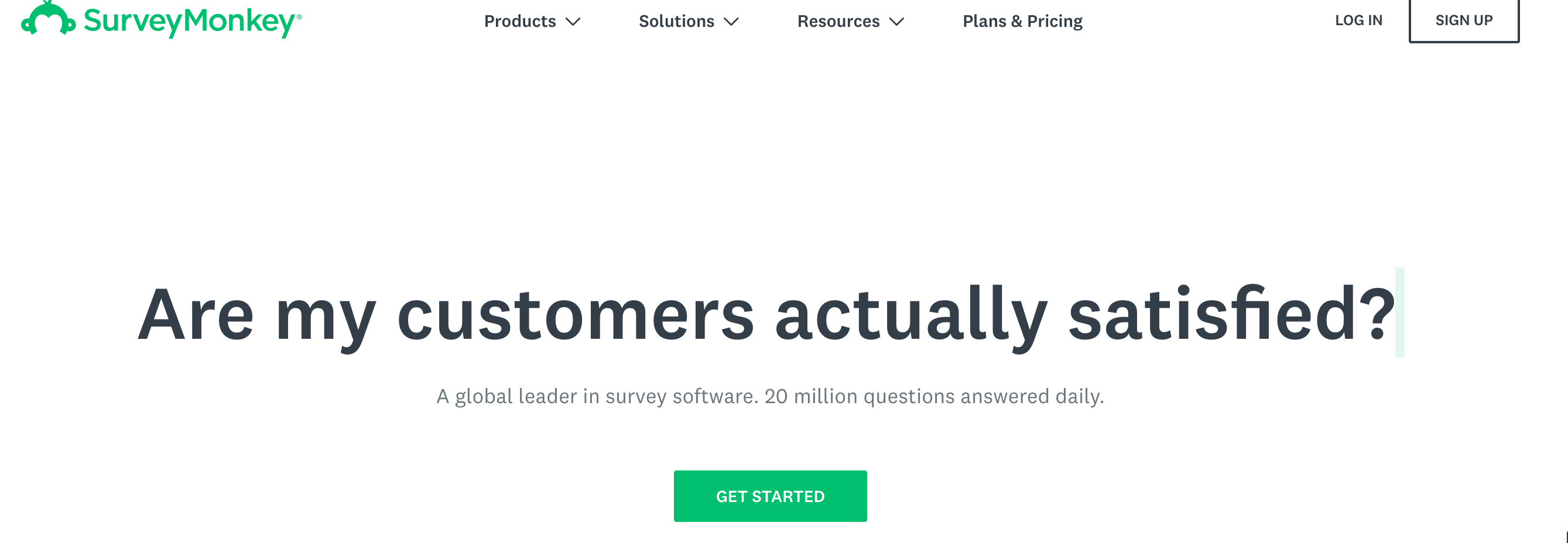 Potential issues?
Data collection mechanism: Data doesn’t exist
Real world goal
Real world mechanism
Learning problem
Data collection mechanism
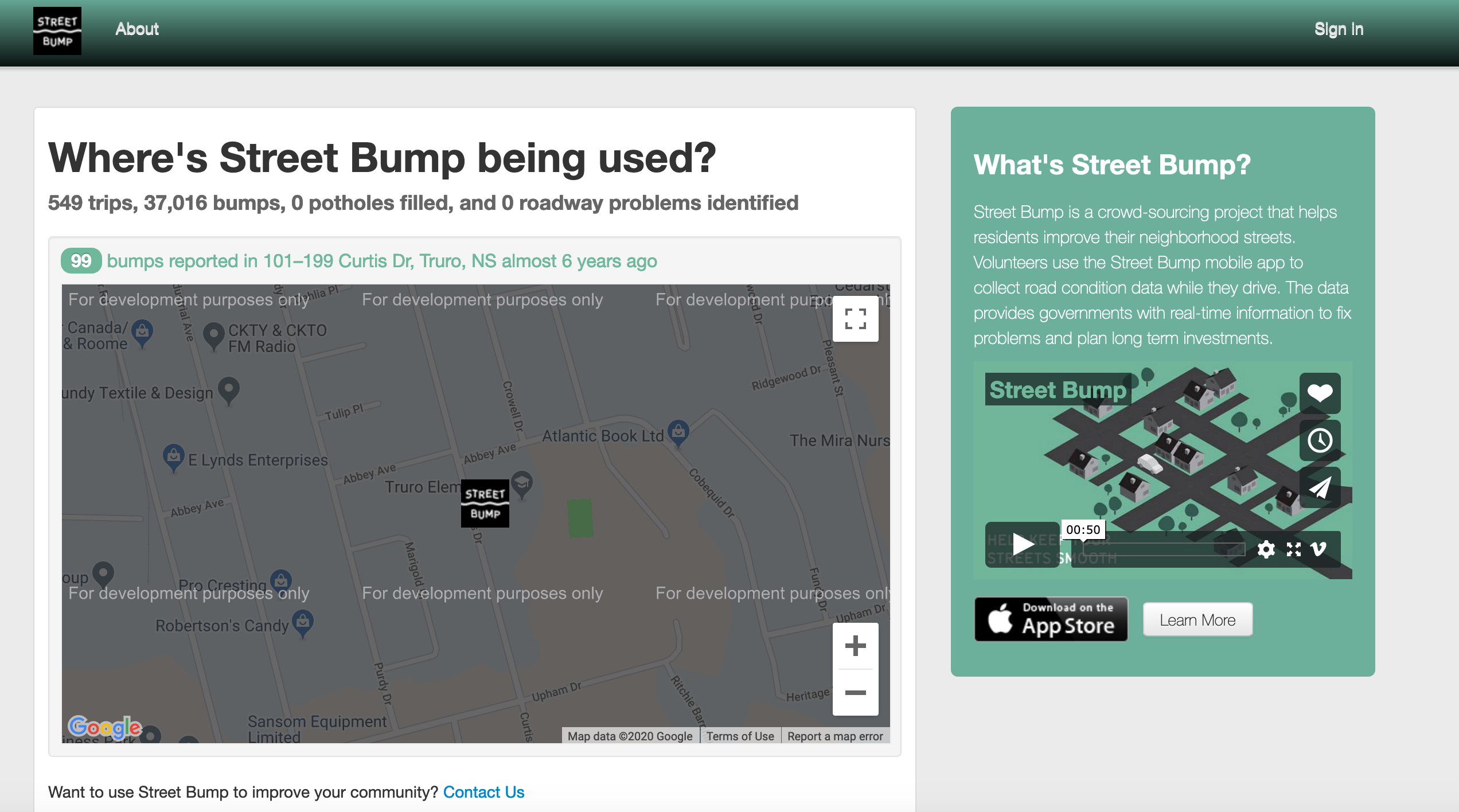 Collect data from smartphone
Potential issues?
The smartphone blind-spot
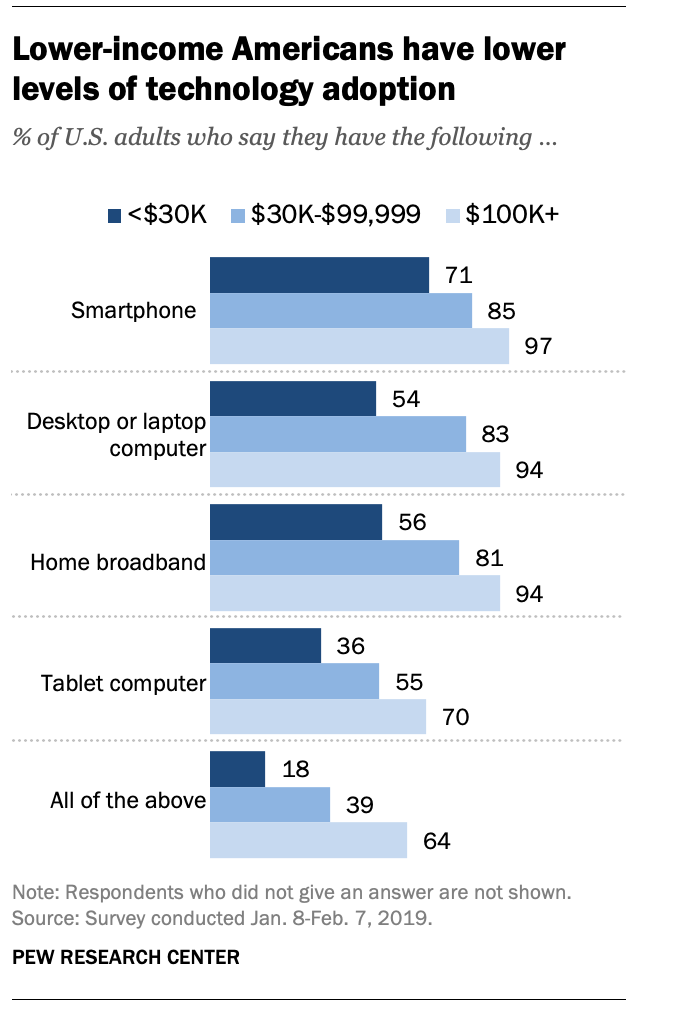 Many of us in CSE assumes that ”everyone” 
has smartphones
Data collection mechanism: Data doesn’t exist
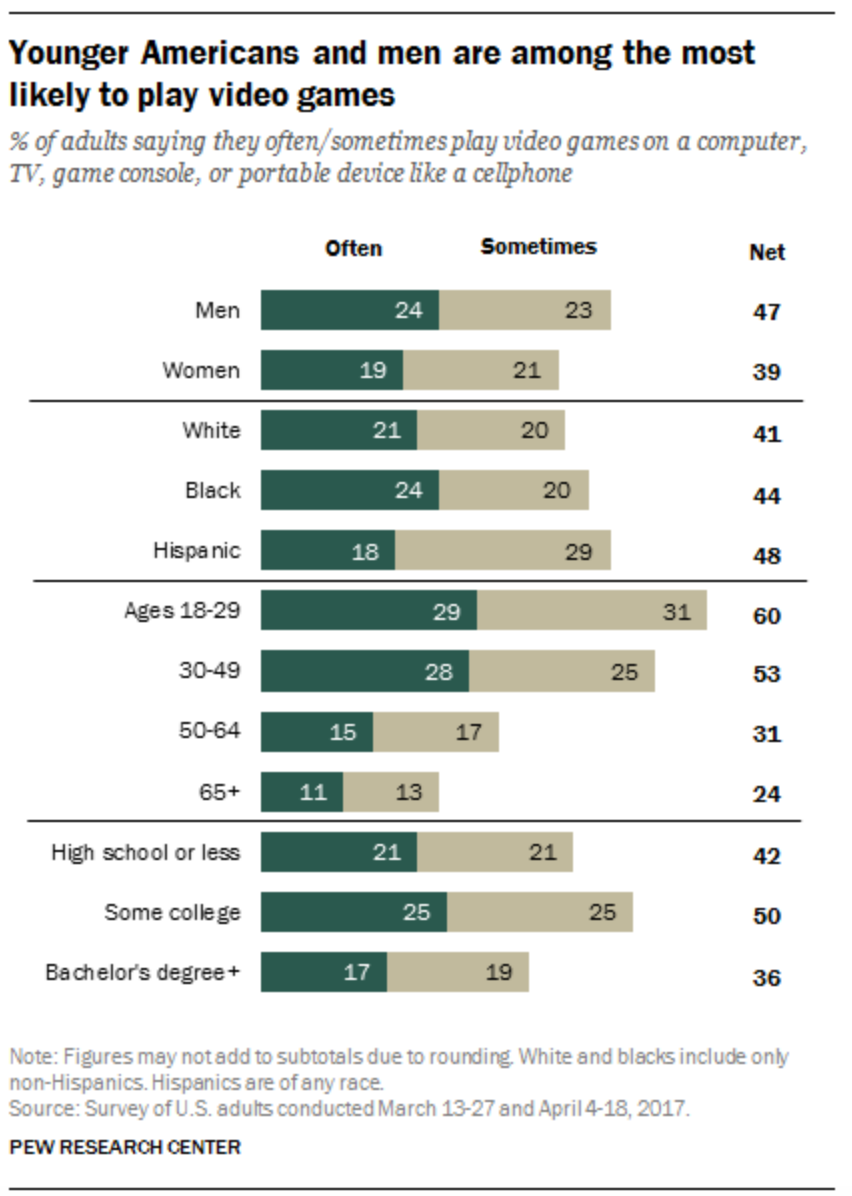 Real world goal
Real world mechanism
Learning problem
Data collection mechanism
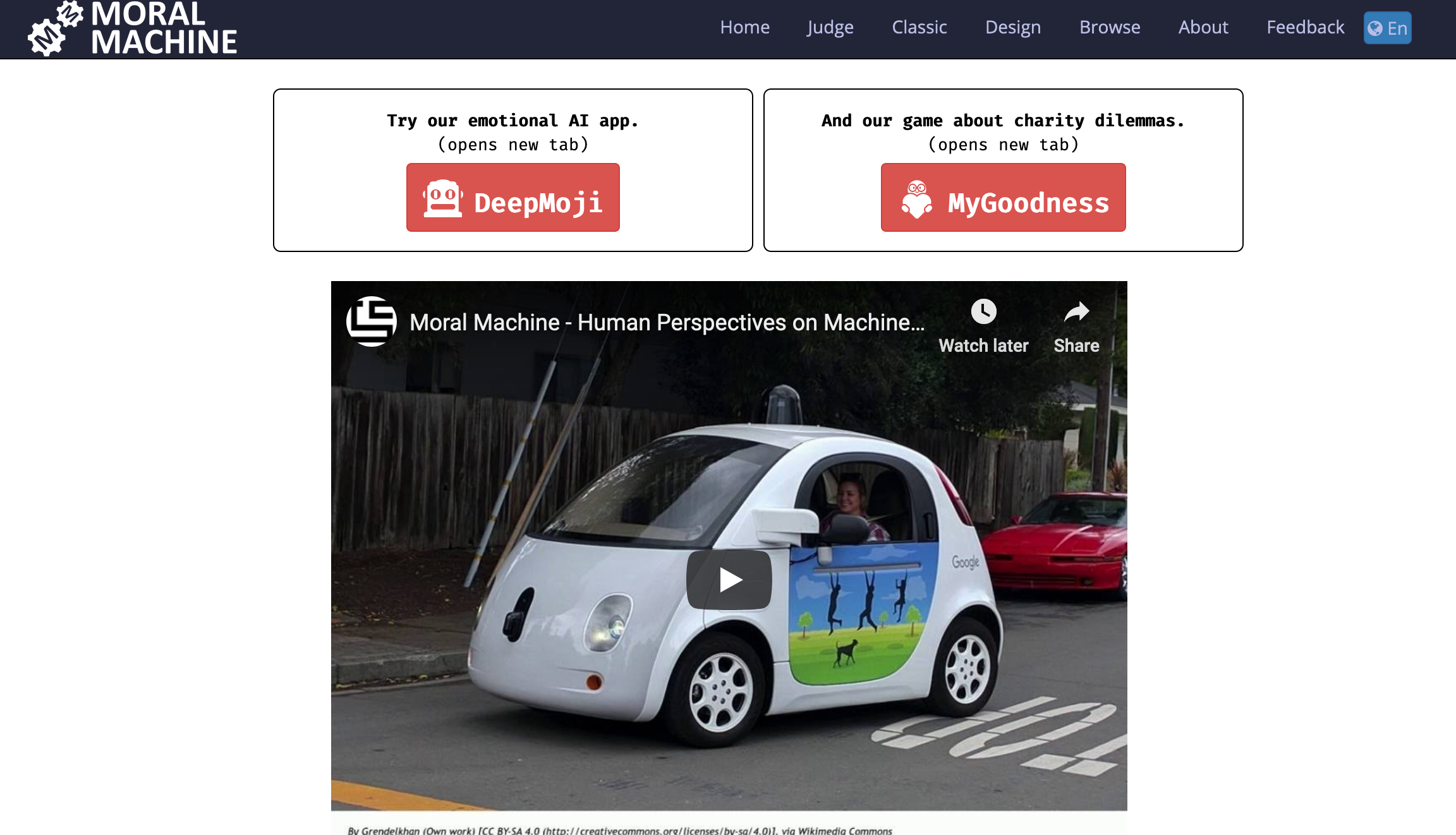 Online video games
Potential issues?
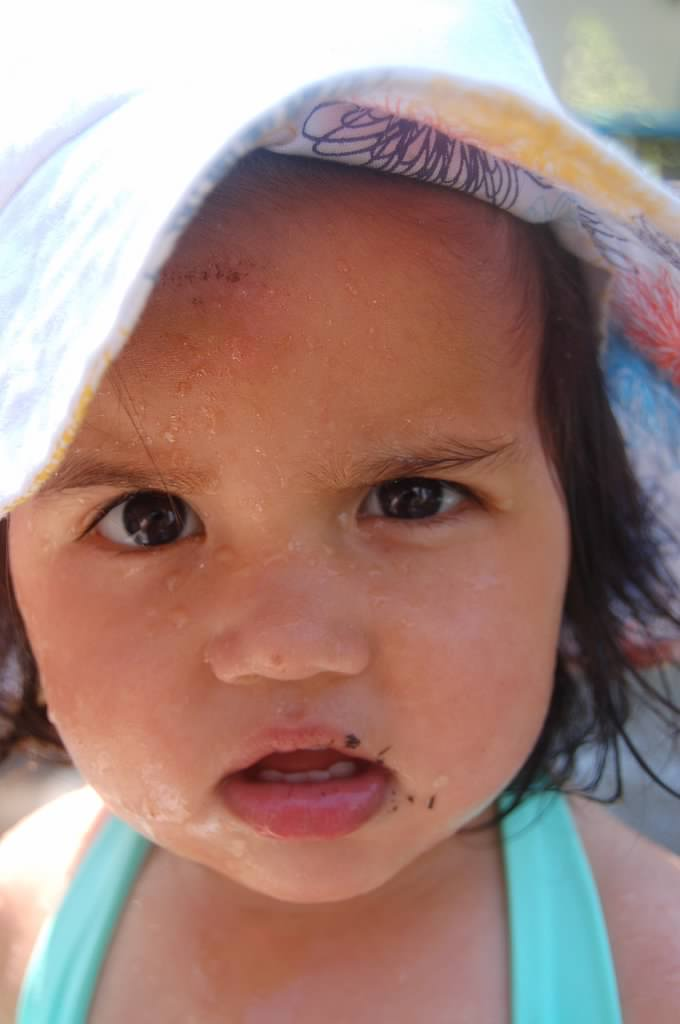 ?
Which data to collect?
Real world goal
Real world mechanism
Learning problem
Data collection mechanism
Which data to collect?
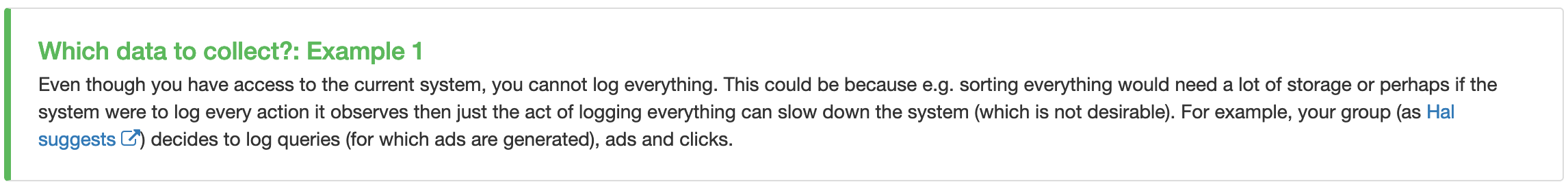 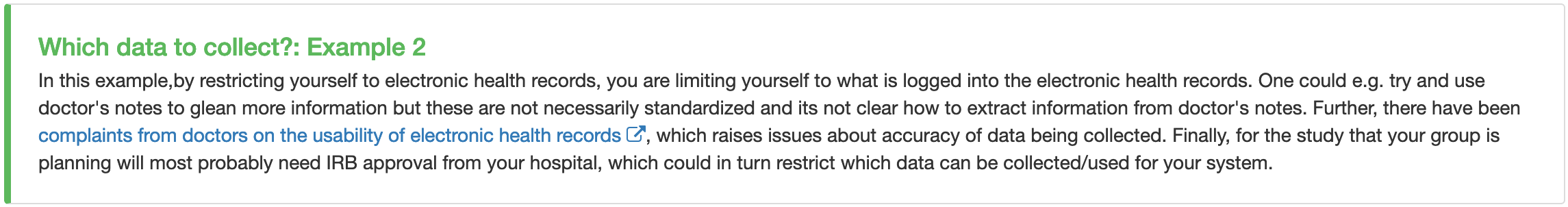 Which data to collect?: Your choice
Real world goal
Real world mechanism
Learning problem
Data collection mechanism
Which data to collect?
Which data to collect?: General thoughts
Real world goal
Real world mechanism
Learning problem
Data collection mechanism
Which data to collect?
Expense might determine what gets collected
Time to finish a survey also has implications
Other restrictions, e.g. from an IRB
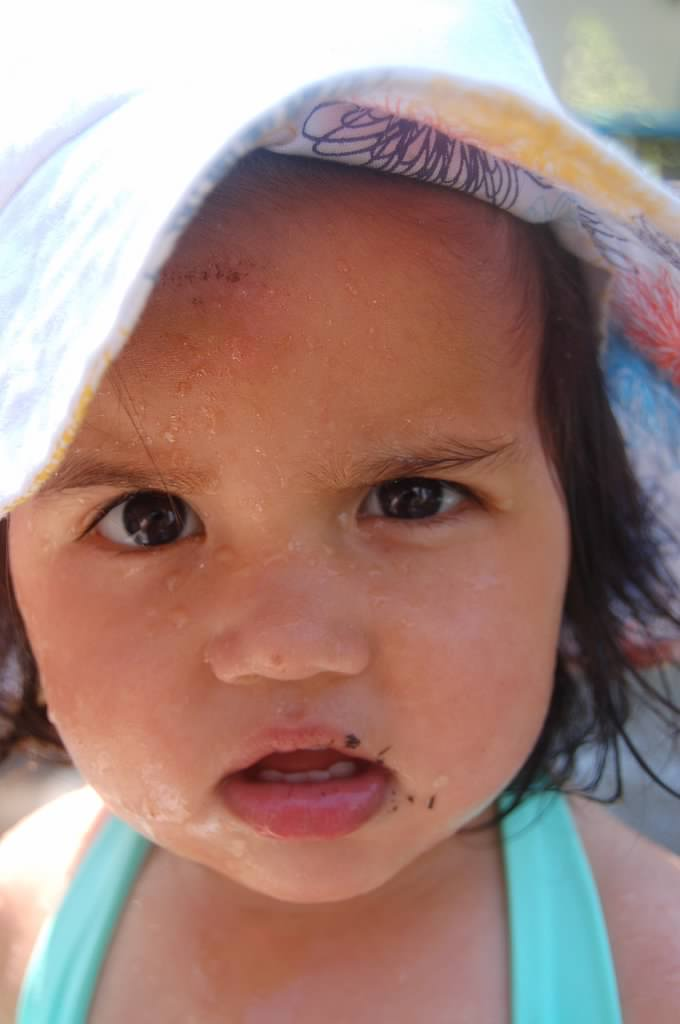 ?
Data representation
Real world goal
Real world mechanism
Learning problem
Data collection mechanism
Which data to collect?
Data representation
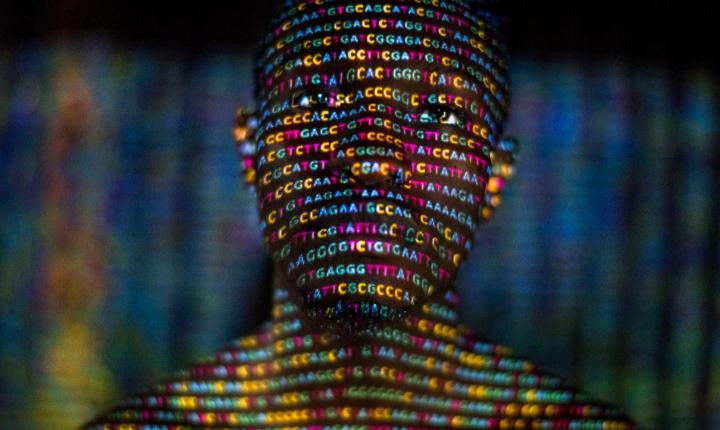 https://www.history101.com/april-14-2003-the-human-genome-project-completed/
Data representation
Real world goal
Real world mechanism
Learning problem
Data collection mechanism
Which data to collect?
Data representation
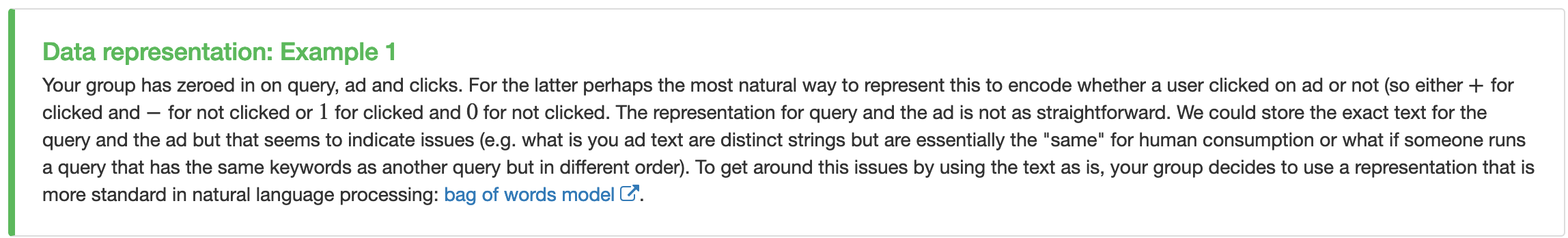 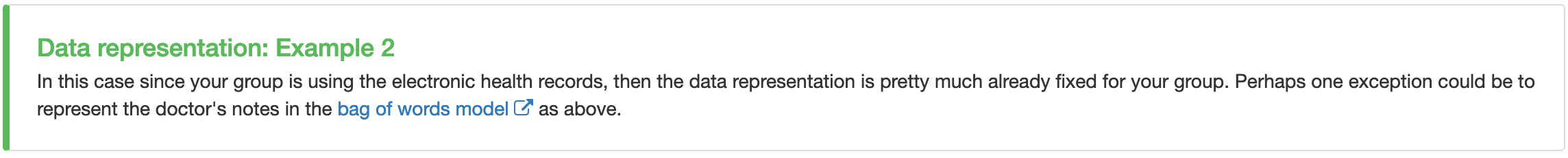 Data representation: Your choice
Real world goal
Real world mechanism
Learning problem
Data collection mechanism
Which data to collect?
Data representation
Data representation: General thoughts
Real world goal
Real world mechanism
Learning problem
Data collection mechanism
Which data to collect?
Data representation
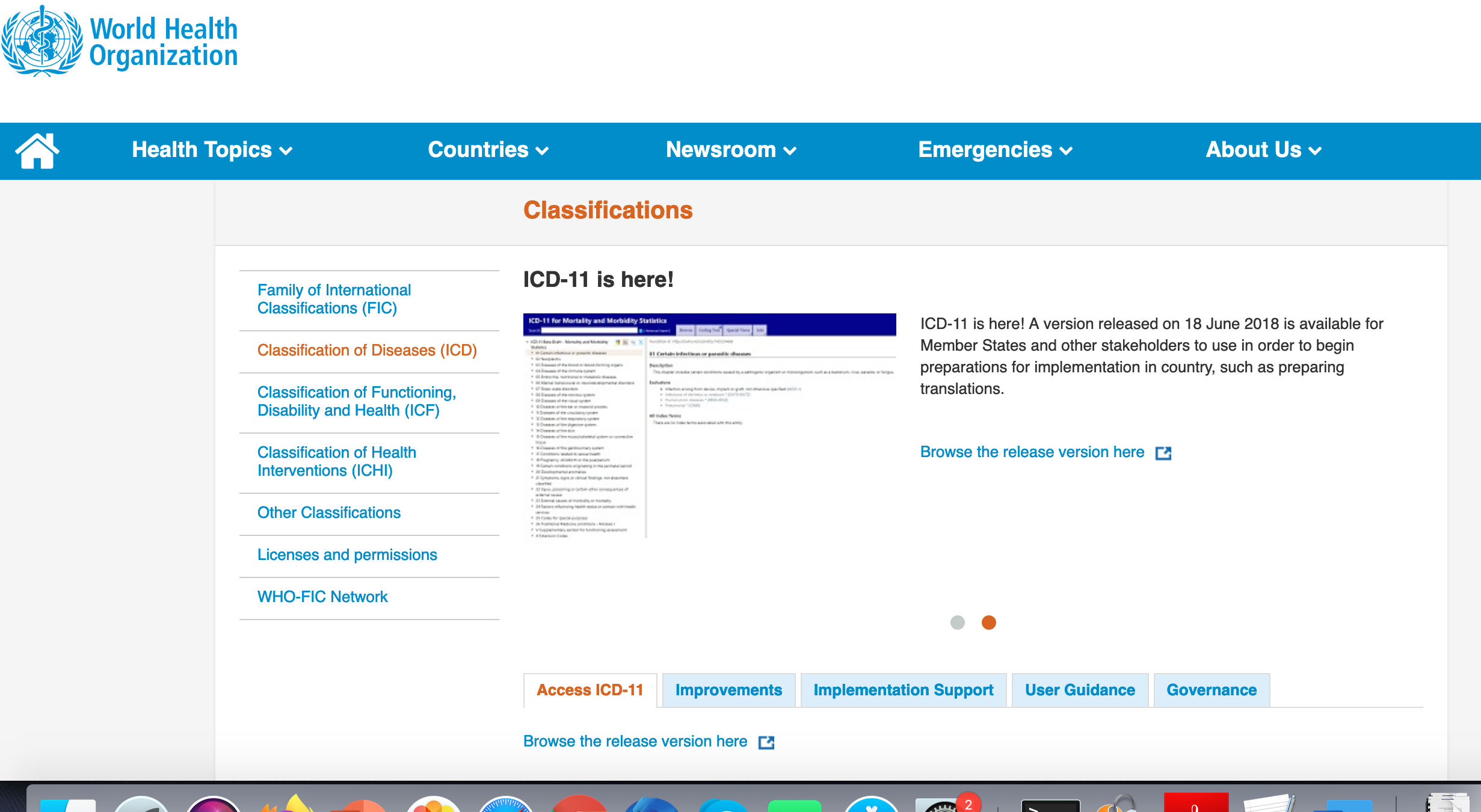 Categorical data